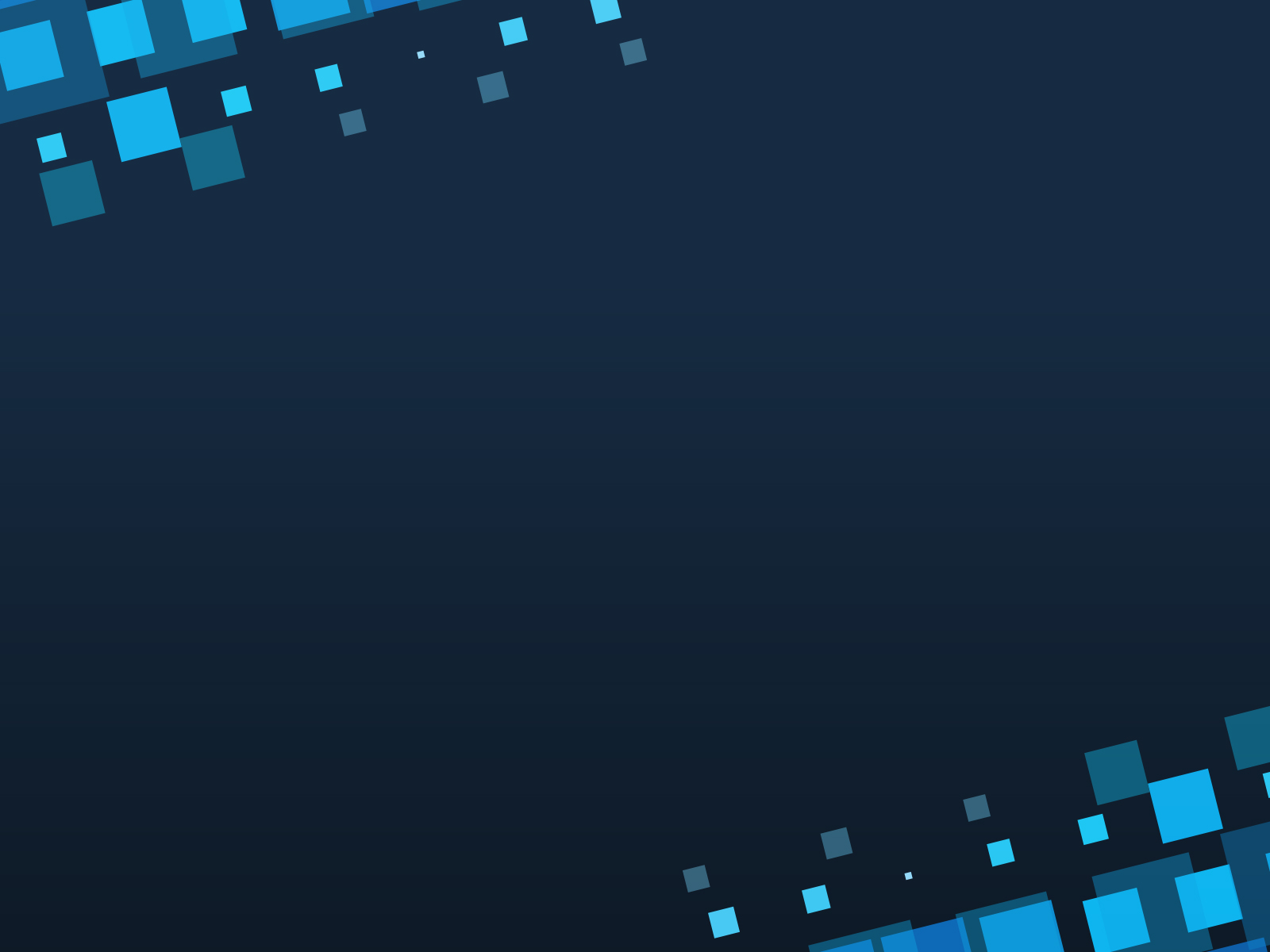 Mathematics in fine arts
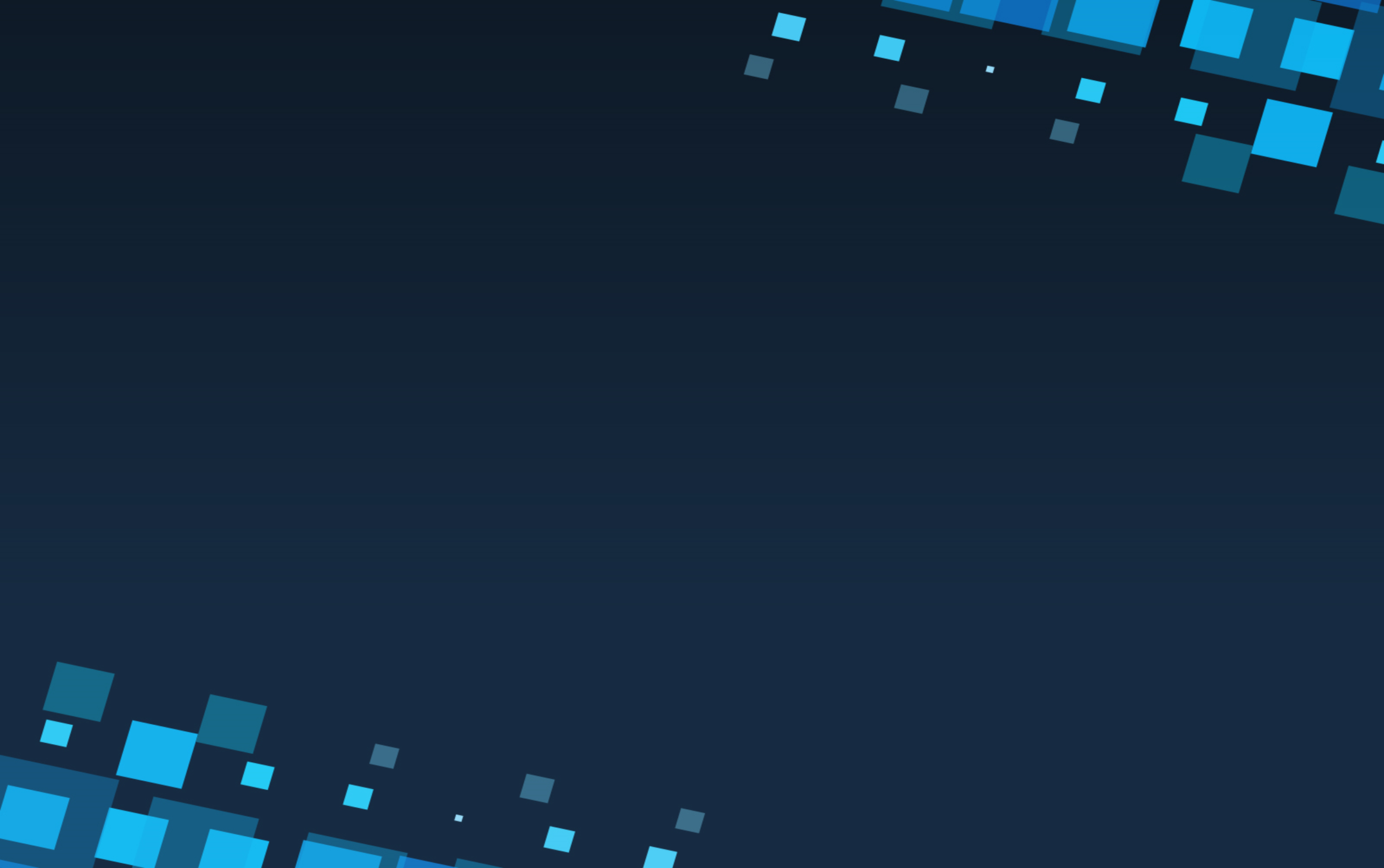 mathematics can be discerned in arts such as music, dance, painting, architecture, sculpture, and textiles

mathematics and art have a long historical relationship

mathematics and art are related in a variety of ways, mathematics has itself been described as an art motivated by beauty
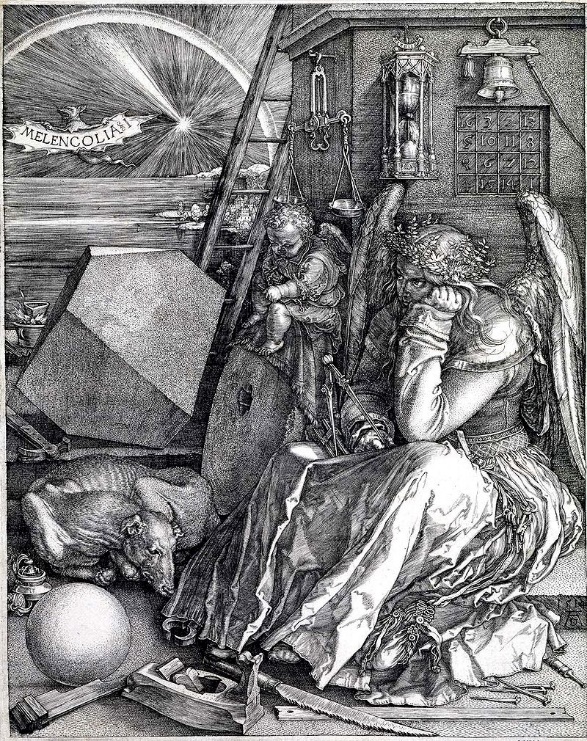 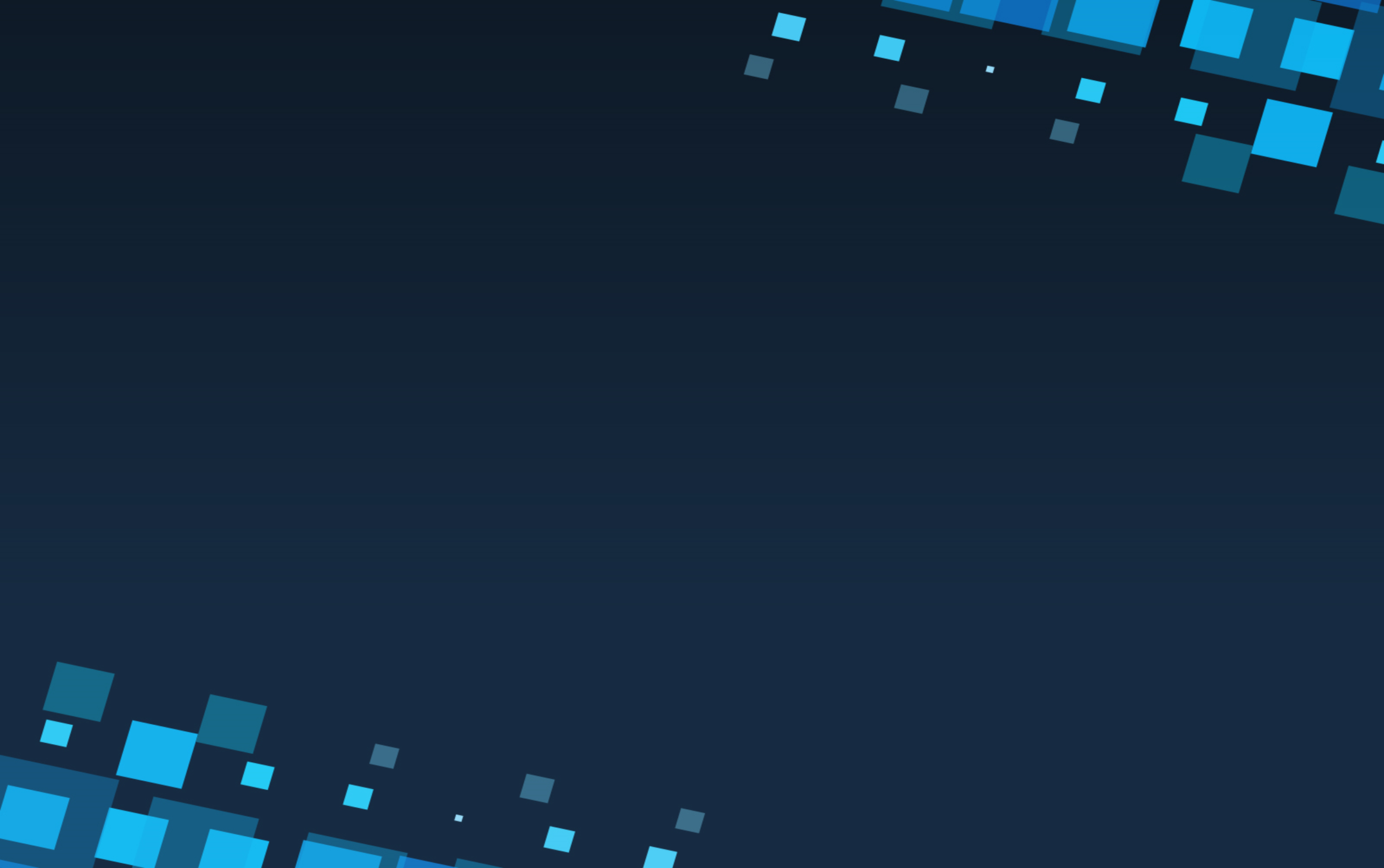 Mathematical patterns that appear in painting :

straight lines

circular lines

circles
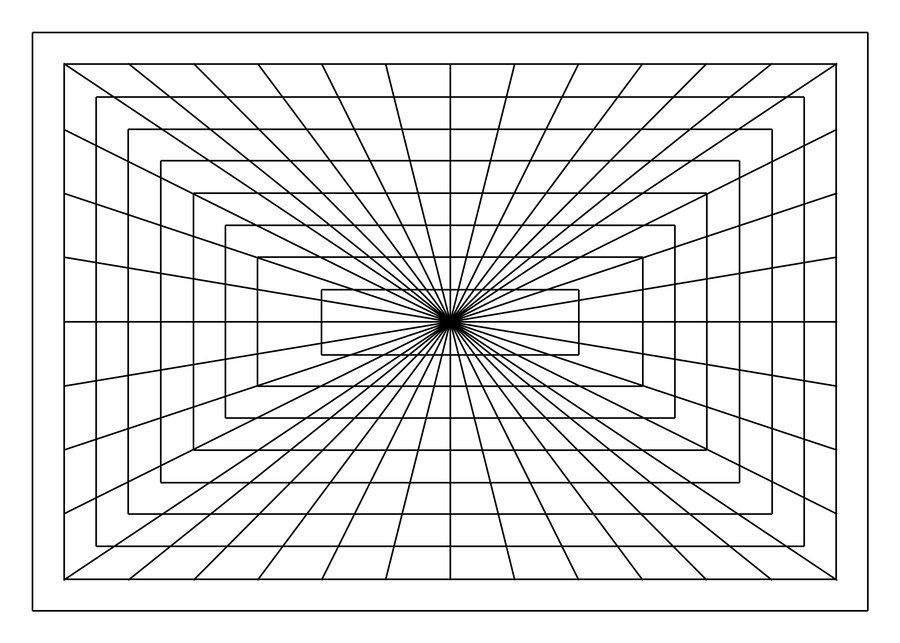 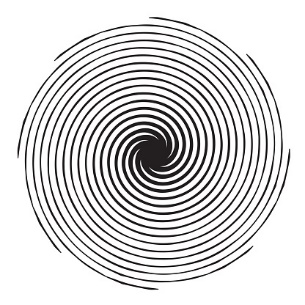 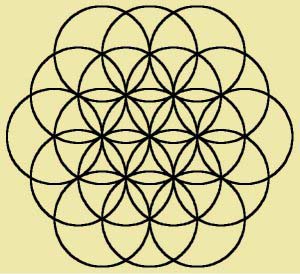 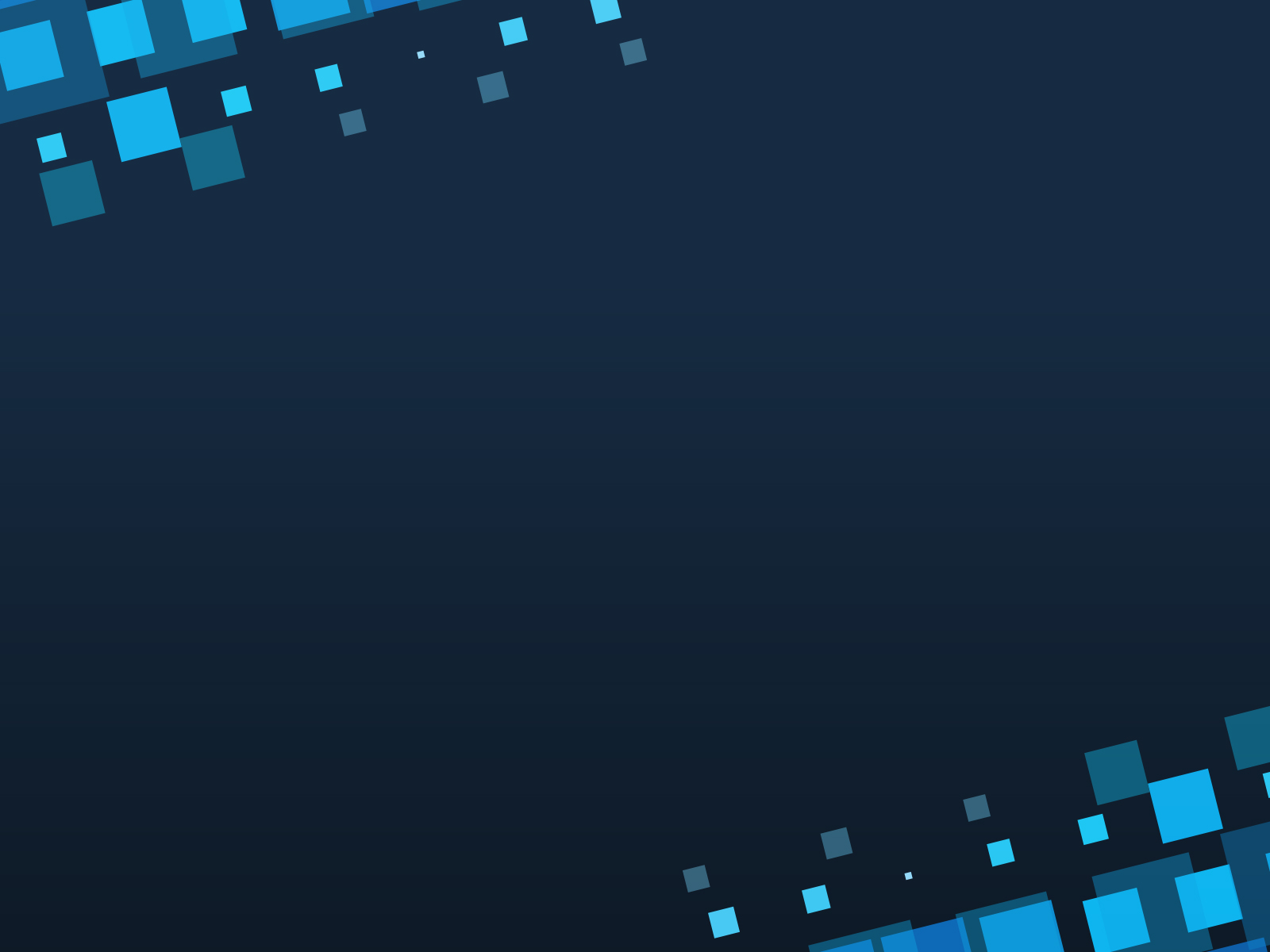 - Vasily Kandinsky is a German      painter of Russian descent
- he is one of the most important painters of the 20th century
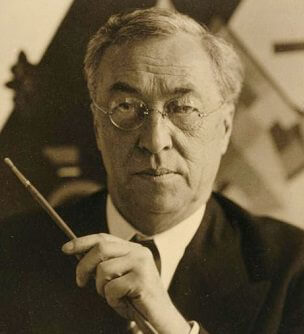 - born: 16. december 1866., Moscow, Russia

- death: 13. december 1944.

- famous works: Blue Rider; On white II; Composition X
Vasily Kandinsky
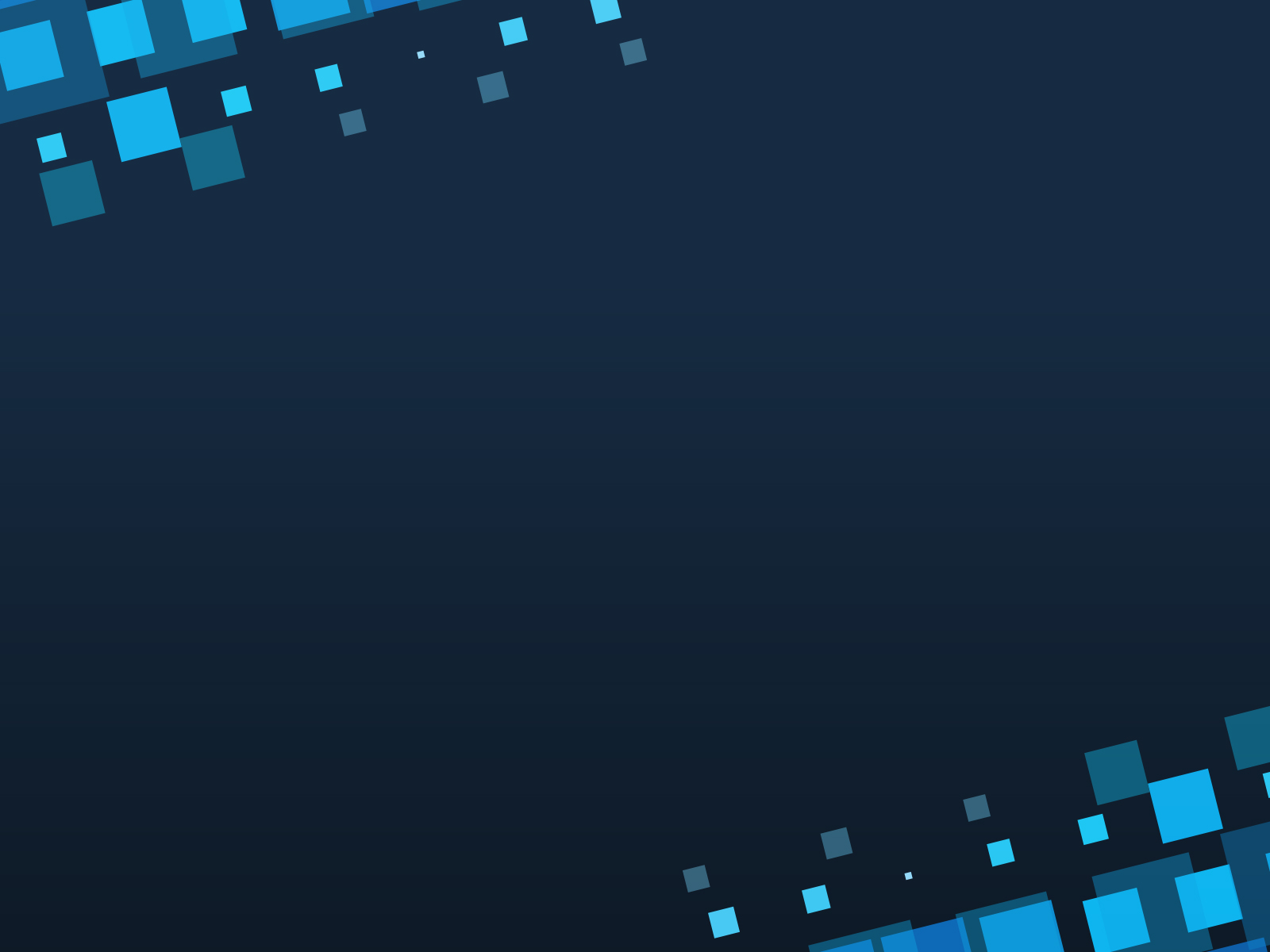 Vasily Kandinsky – paintings
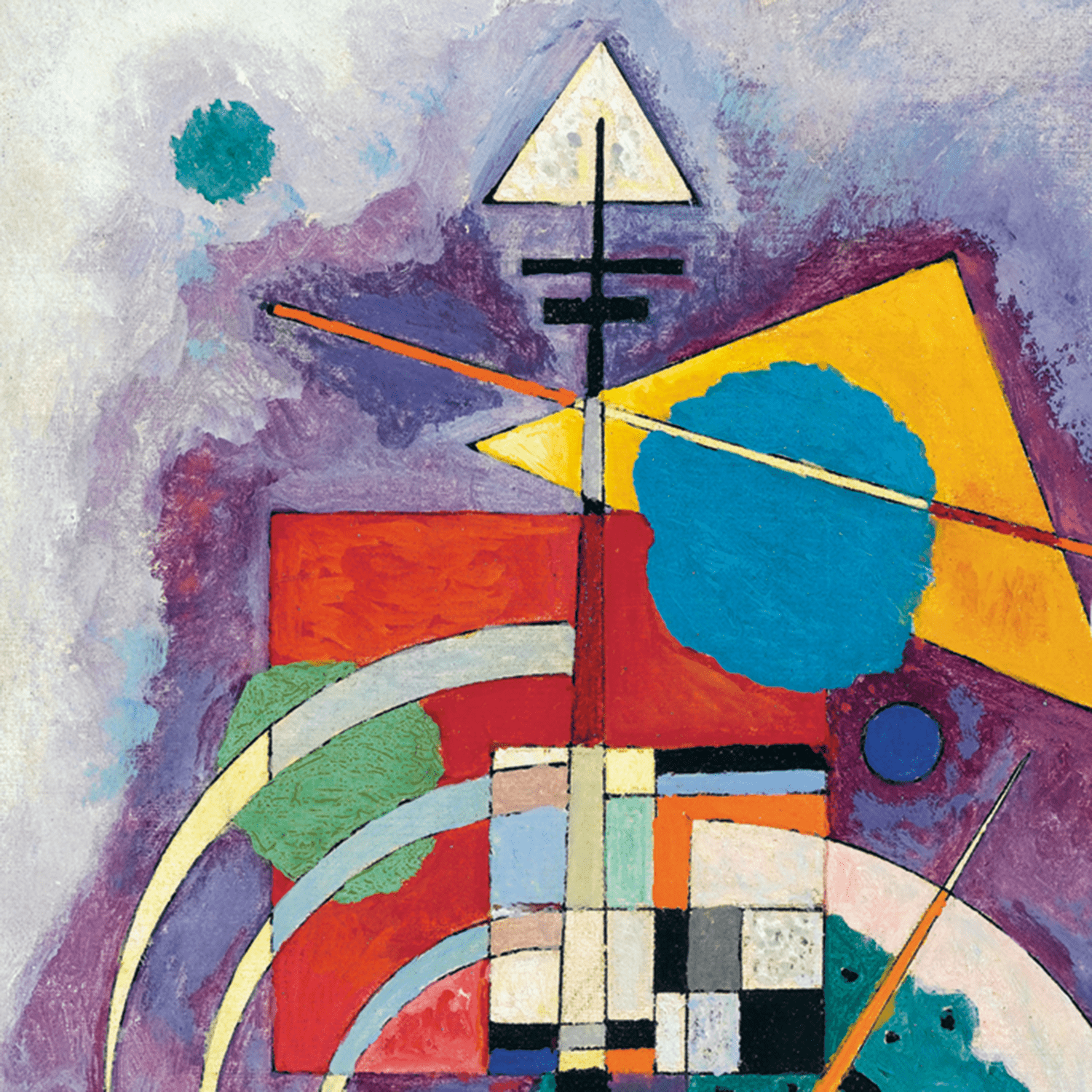 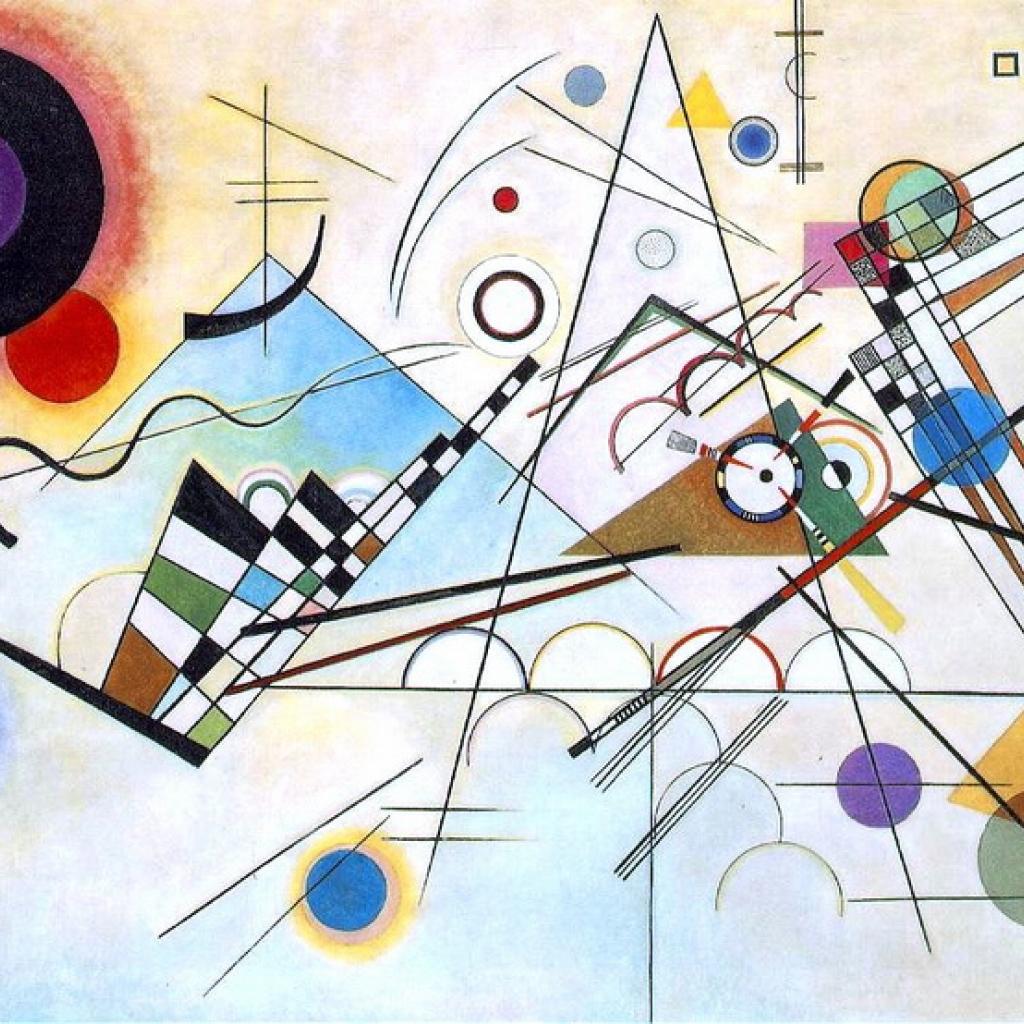 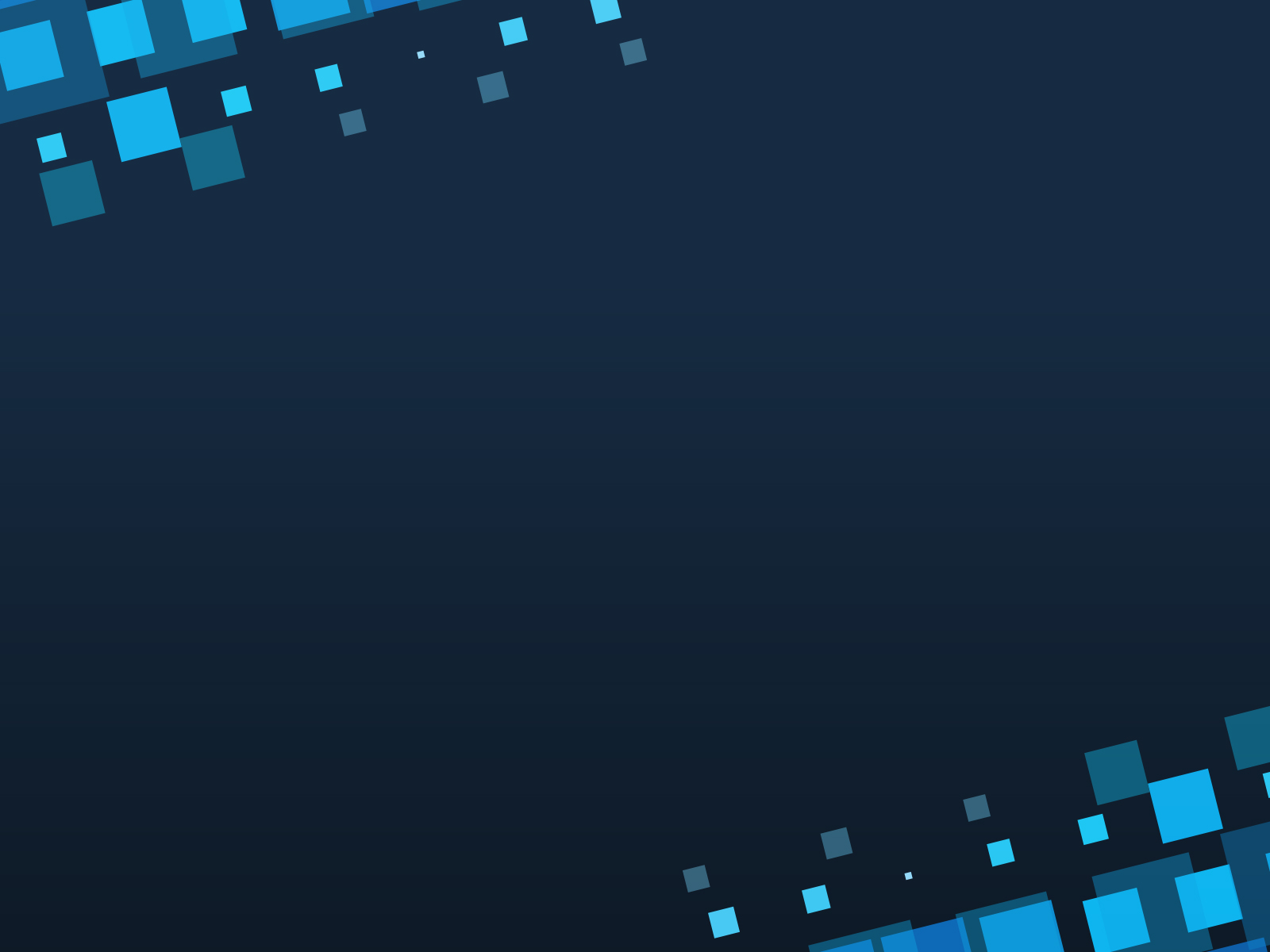 Vasily Kandinsky – paintings
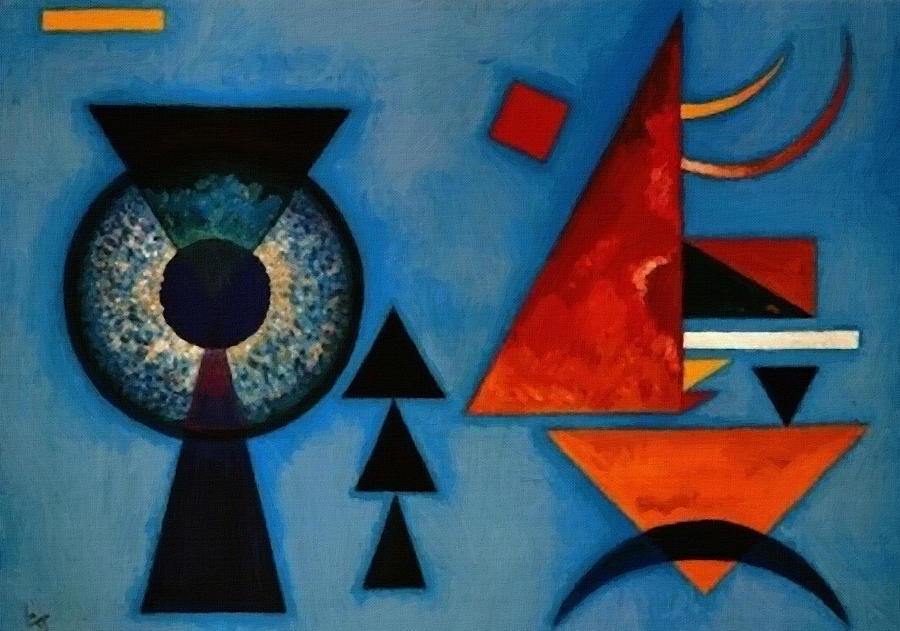 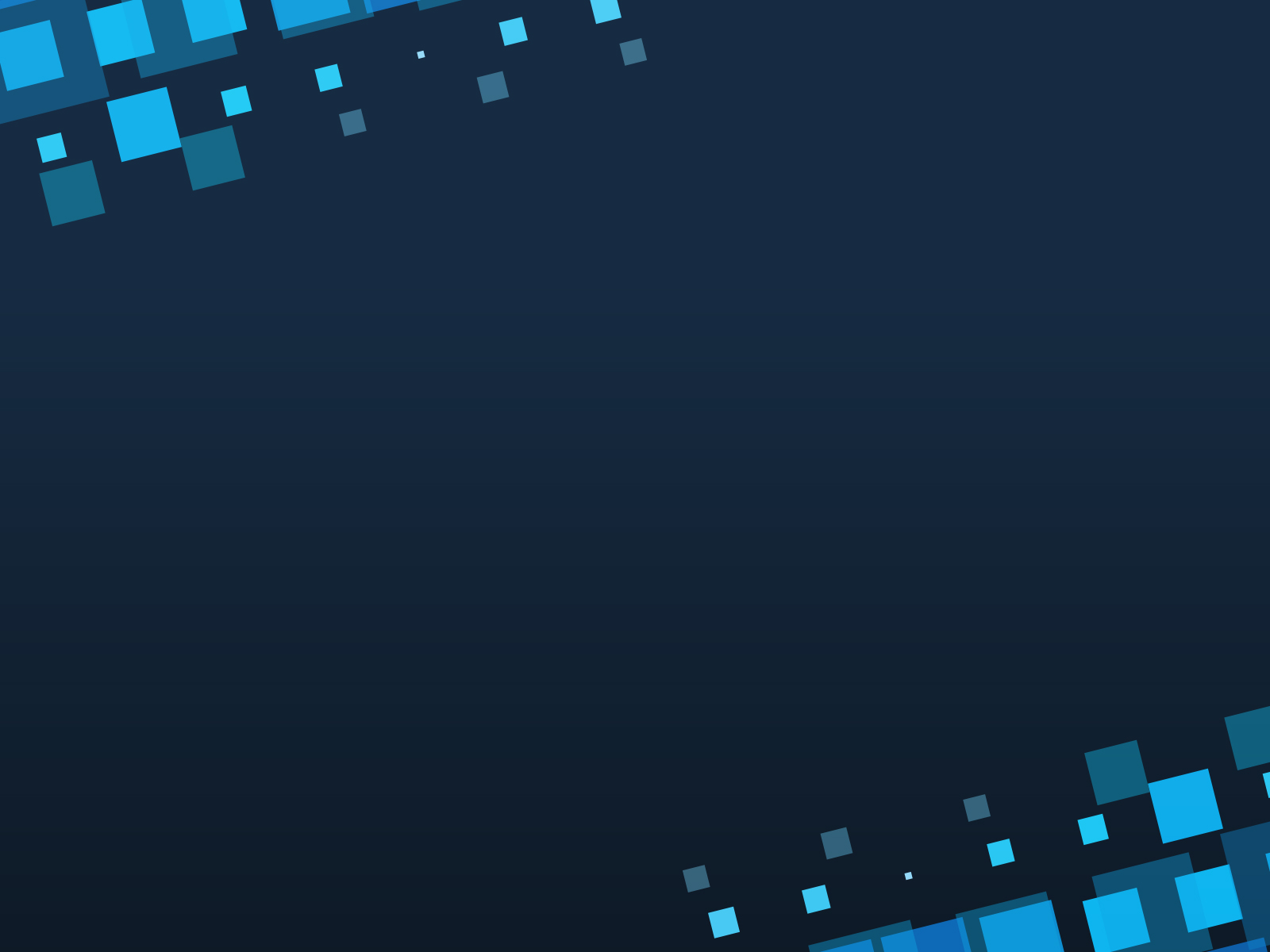 Vasily Kandinsky – paintings
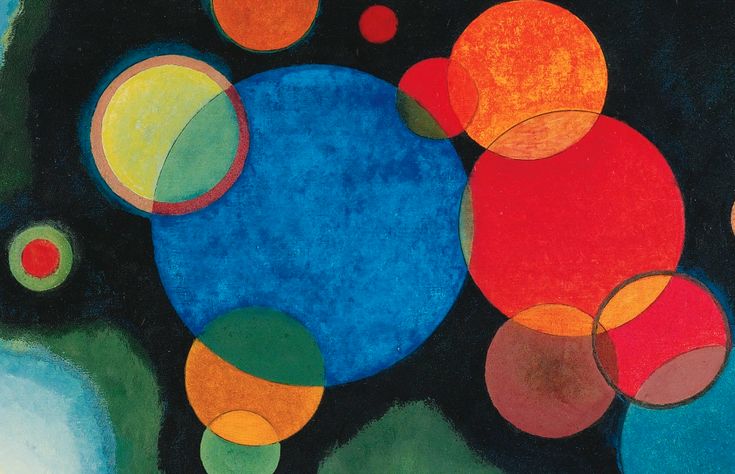 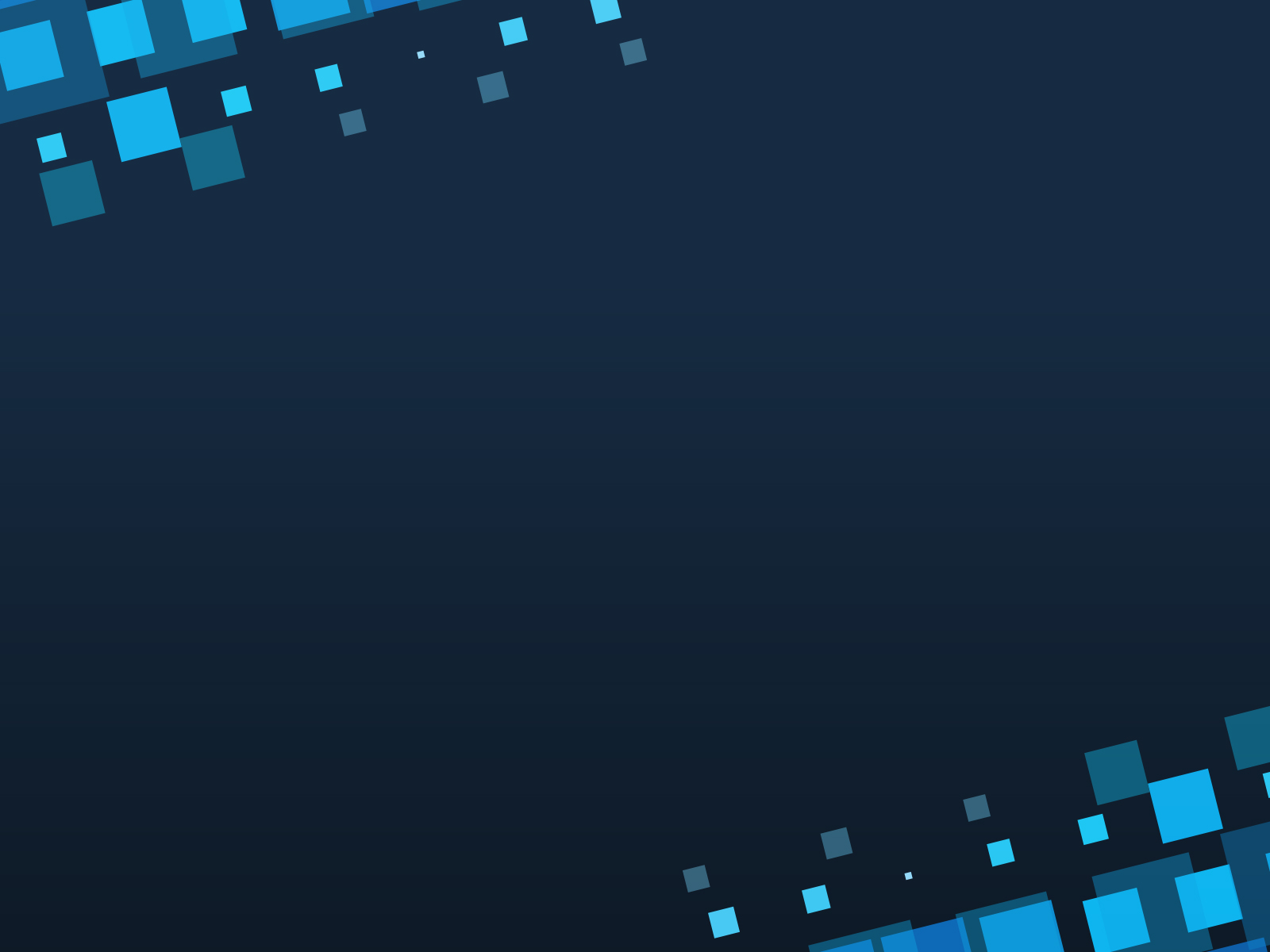 Axial symmetry in art :
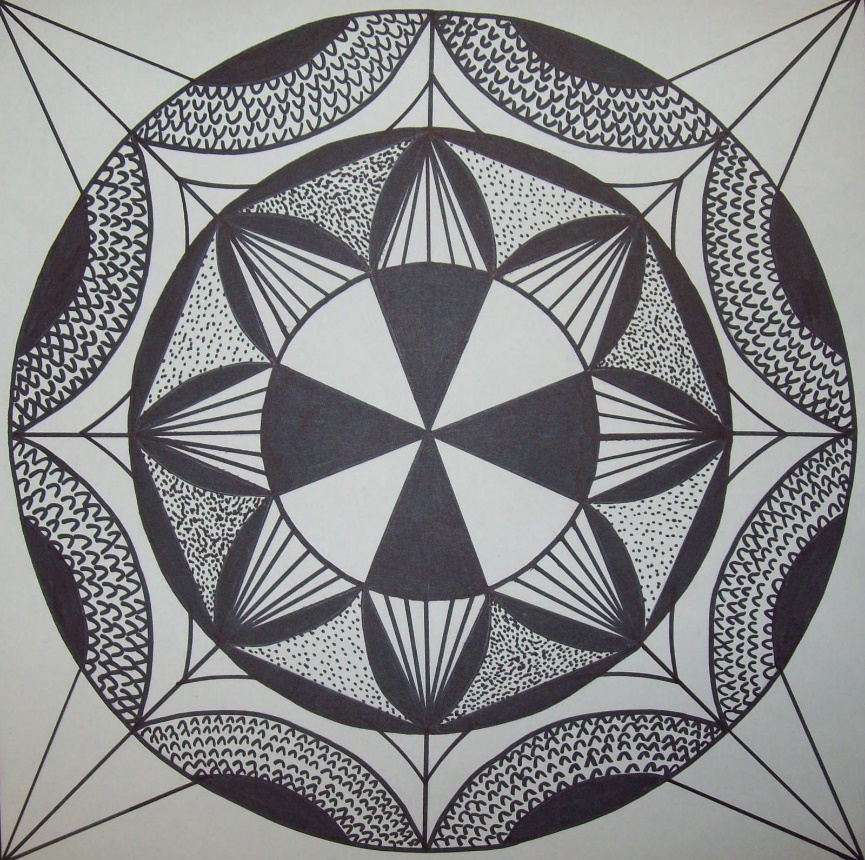 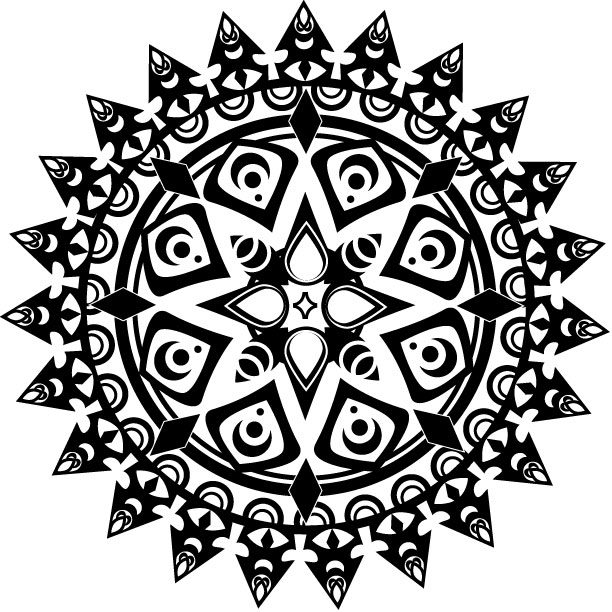 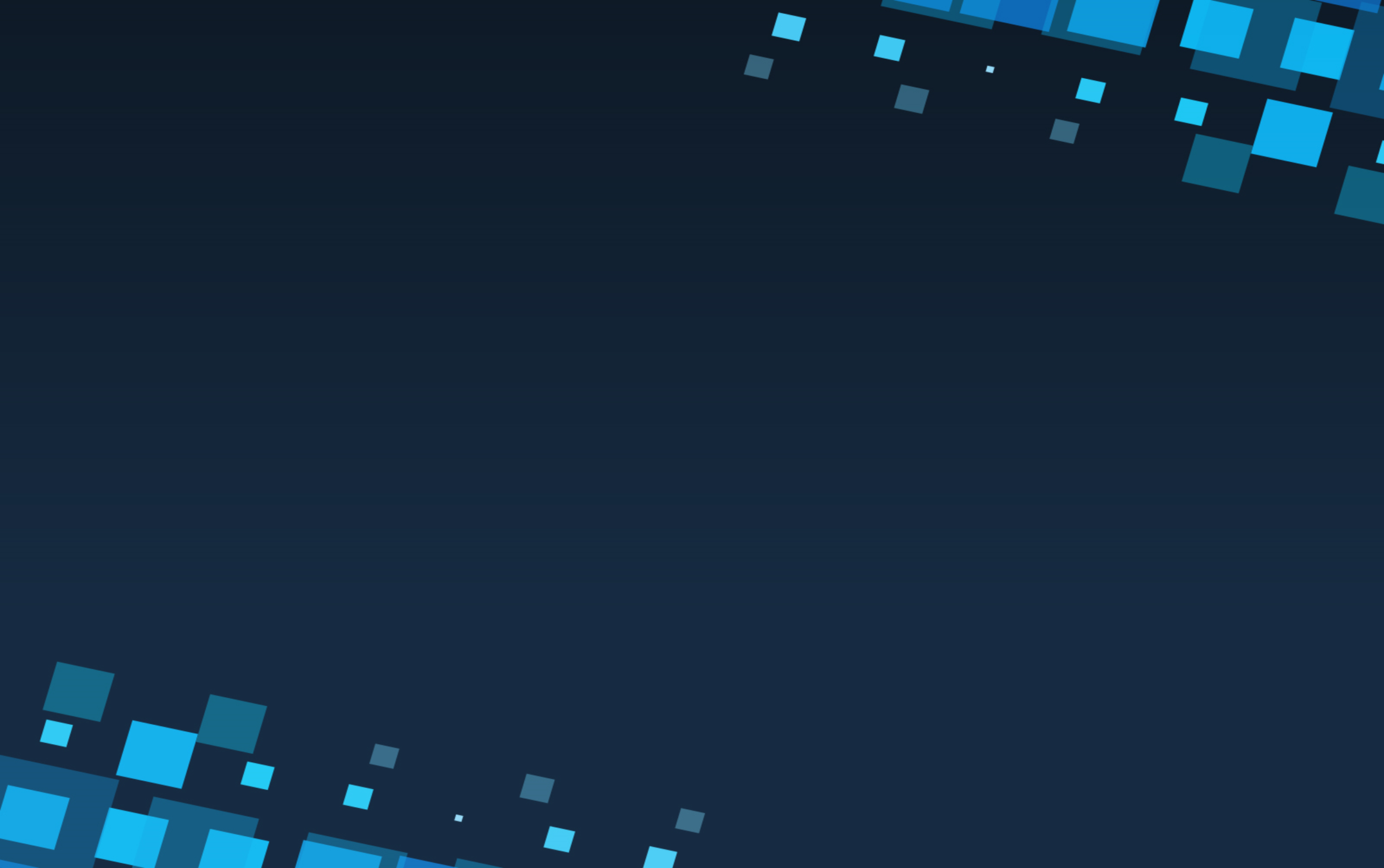 - Michelangelo used mathematics formulas while creating his world-famous painting "The Creation of Adam"
,,a man paints with his brain, not his hands’’
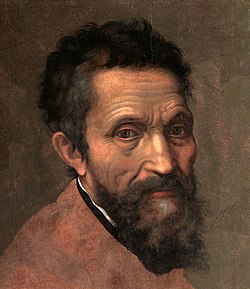 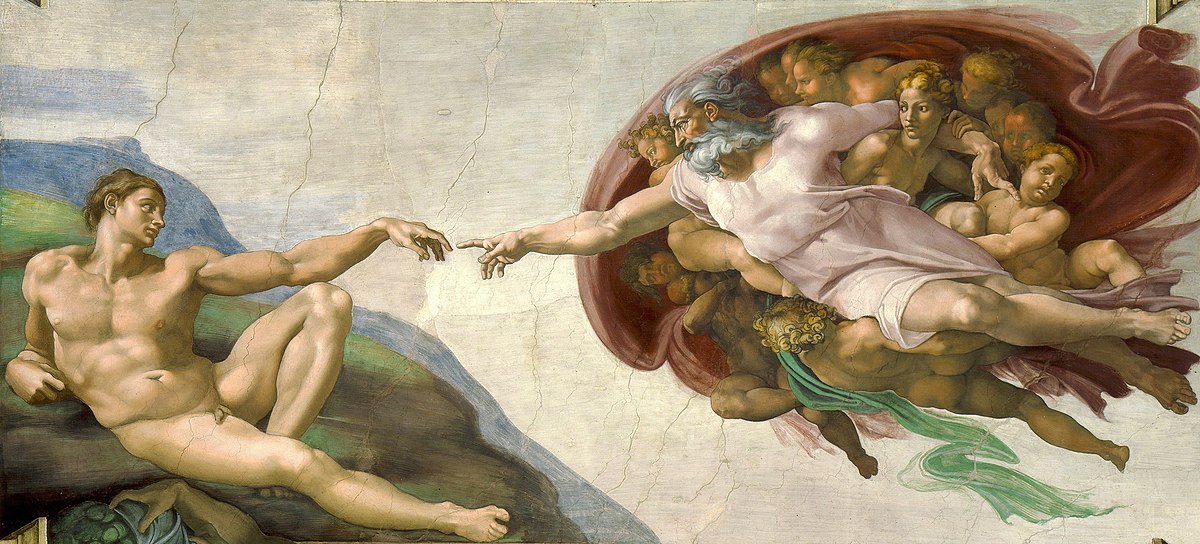 Michelangelo Buonarroti
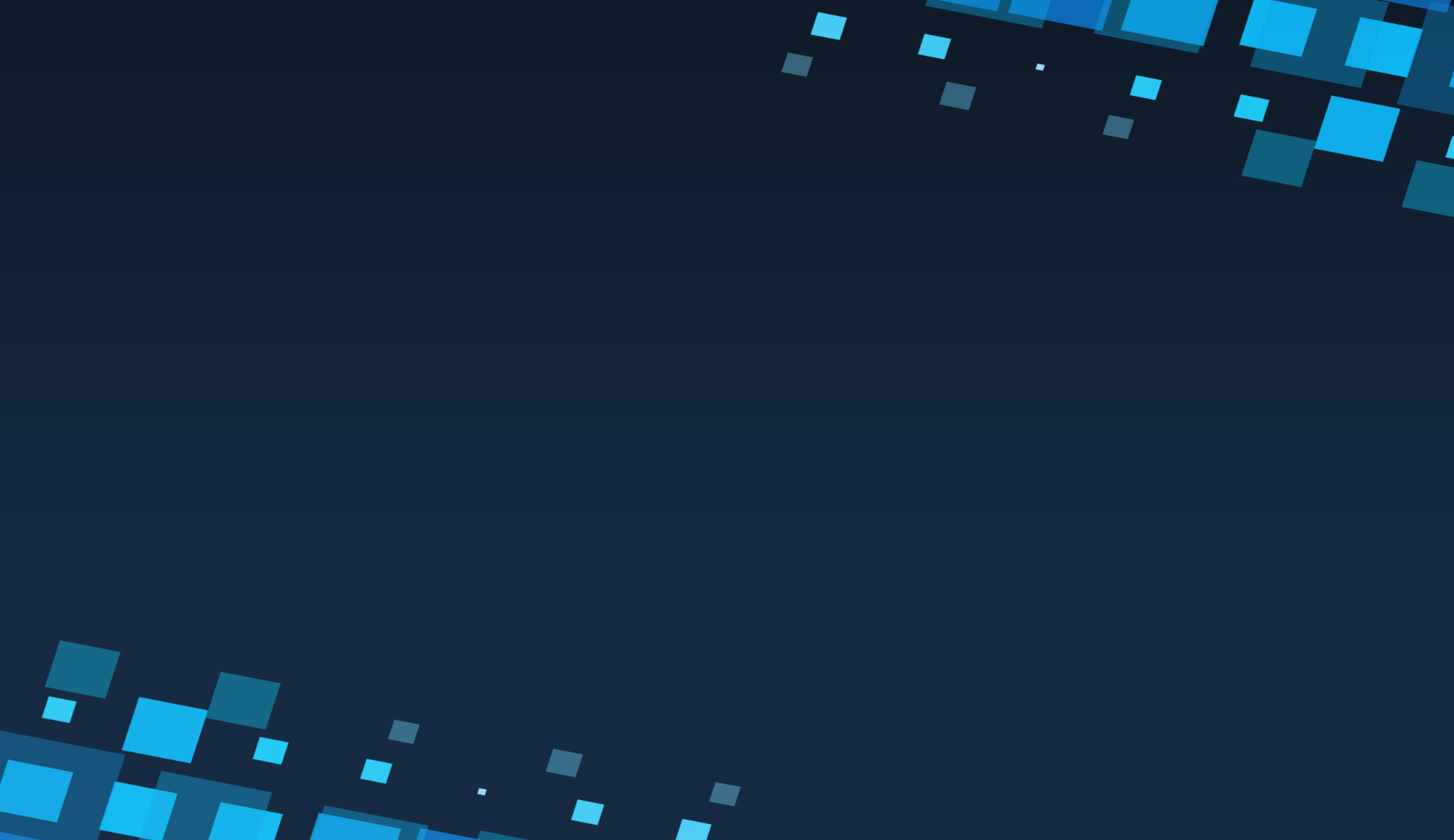 the golden ratio is a mathematical-structural term that is most often associated with art, because it has been used most often in art history. It is a way of dividing some value by a divisor of approximately 1.6. It is also known as the golden mean and the divine

the golden ratio is a compositional law in which the smaller part relates to the larger as the larger part relates to the total
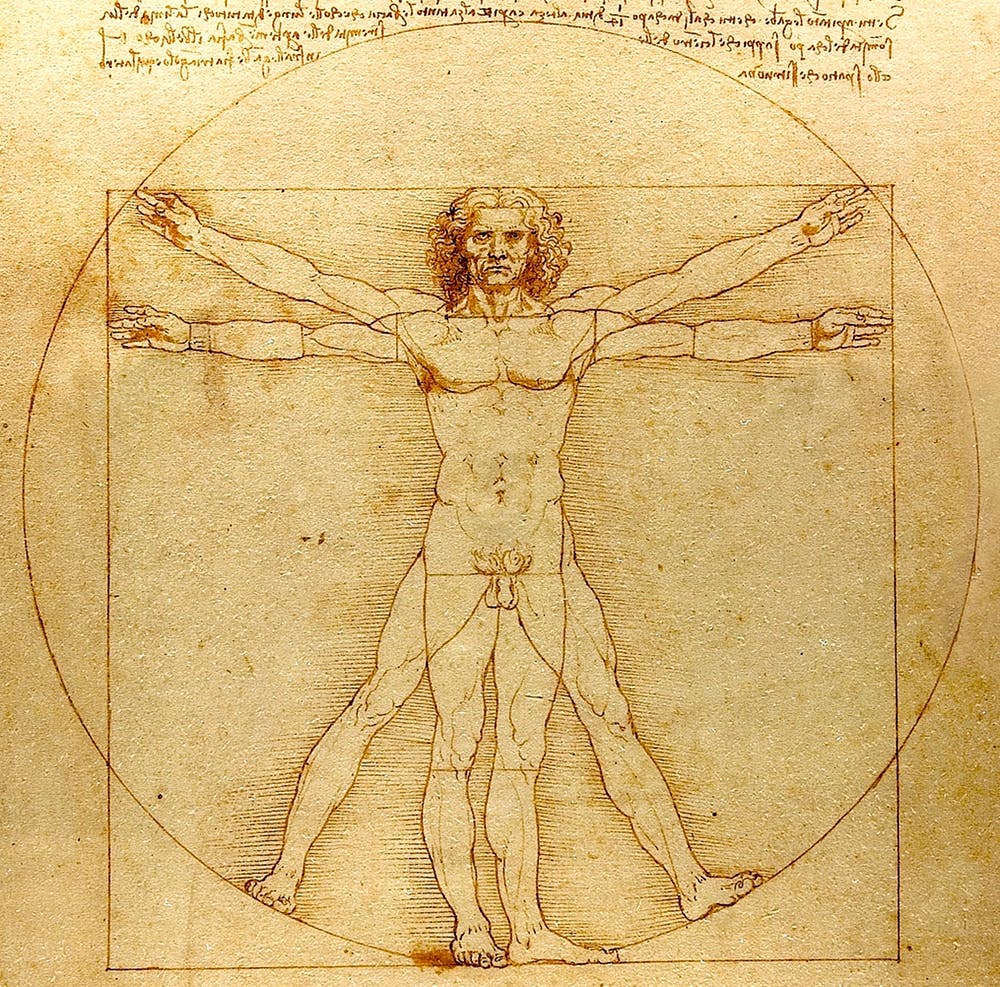 Vitruvian man
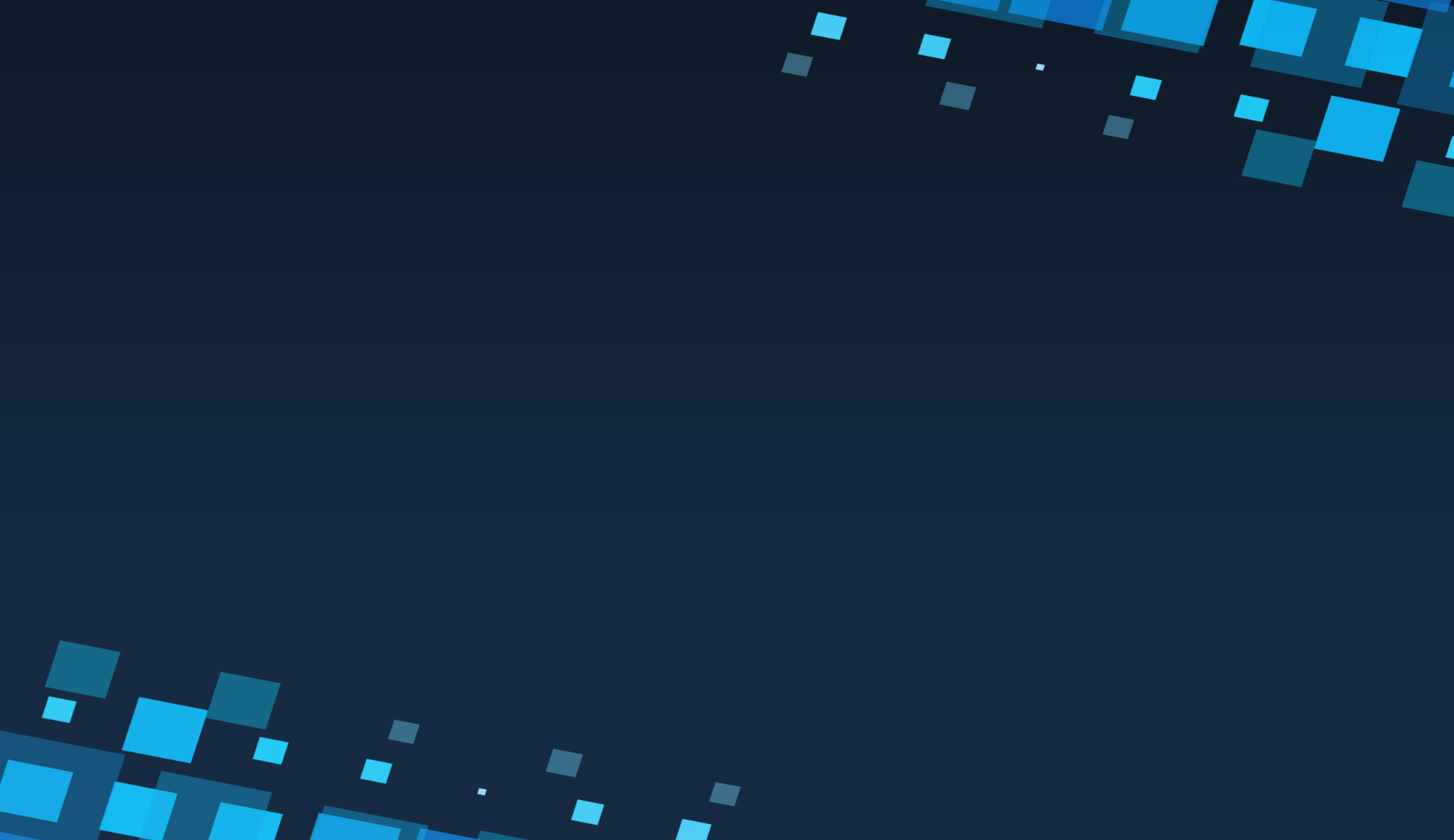 - Piero della Francesca (a famous painter from the 15th century) was one of the greatest authorities for perspective. He had a passion for geometry and planned all his works mathematically down to the last detail. He also published several tracts on mathematics and geometry
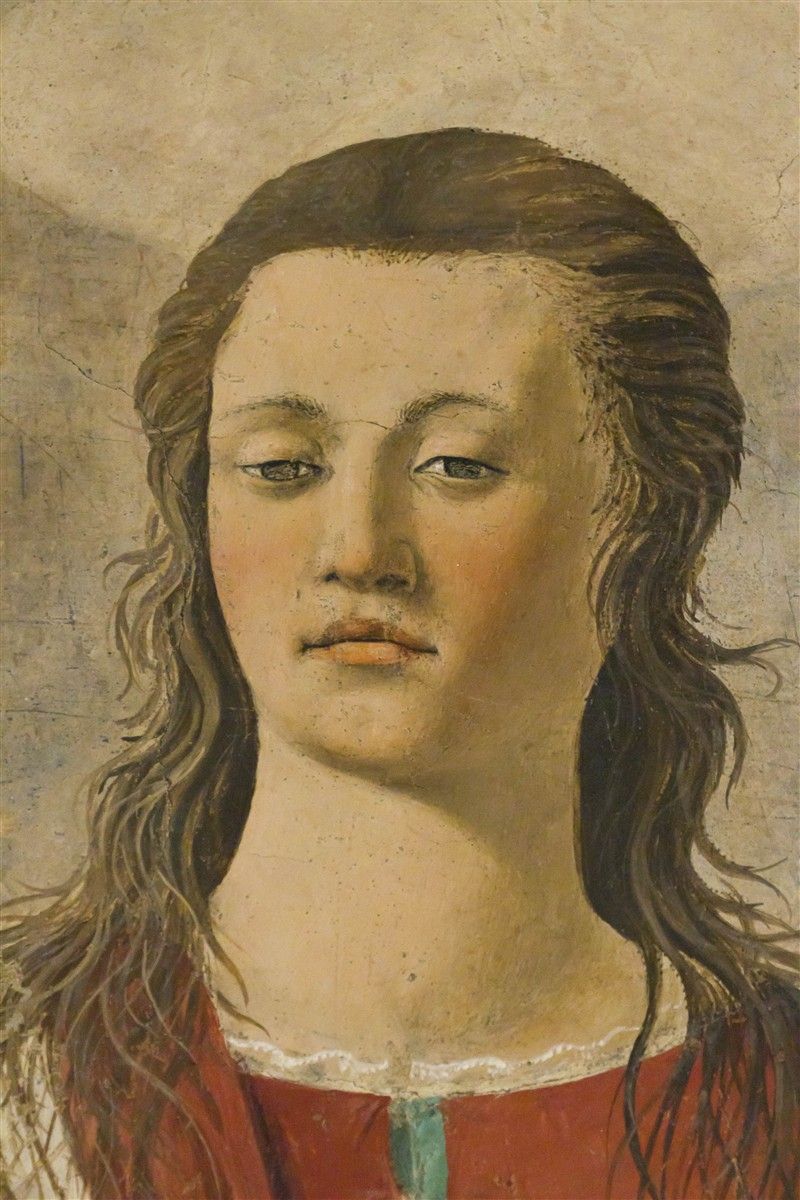 Piero della Franesca
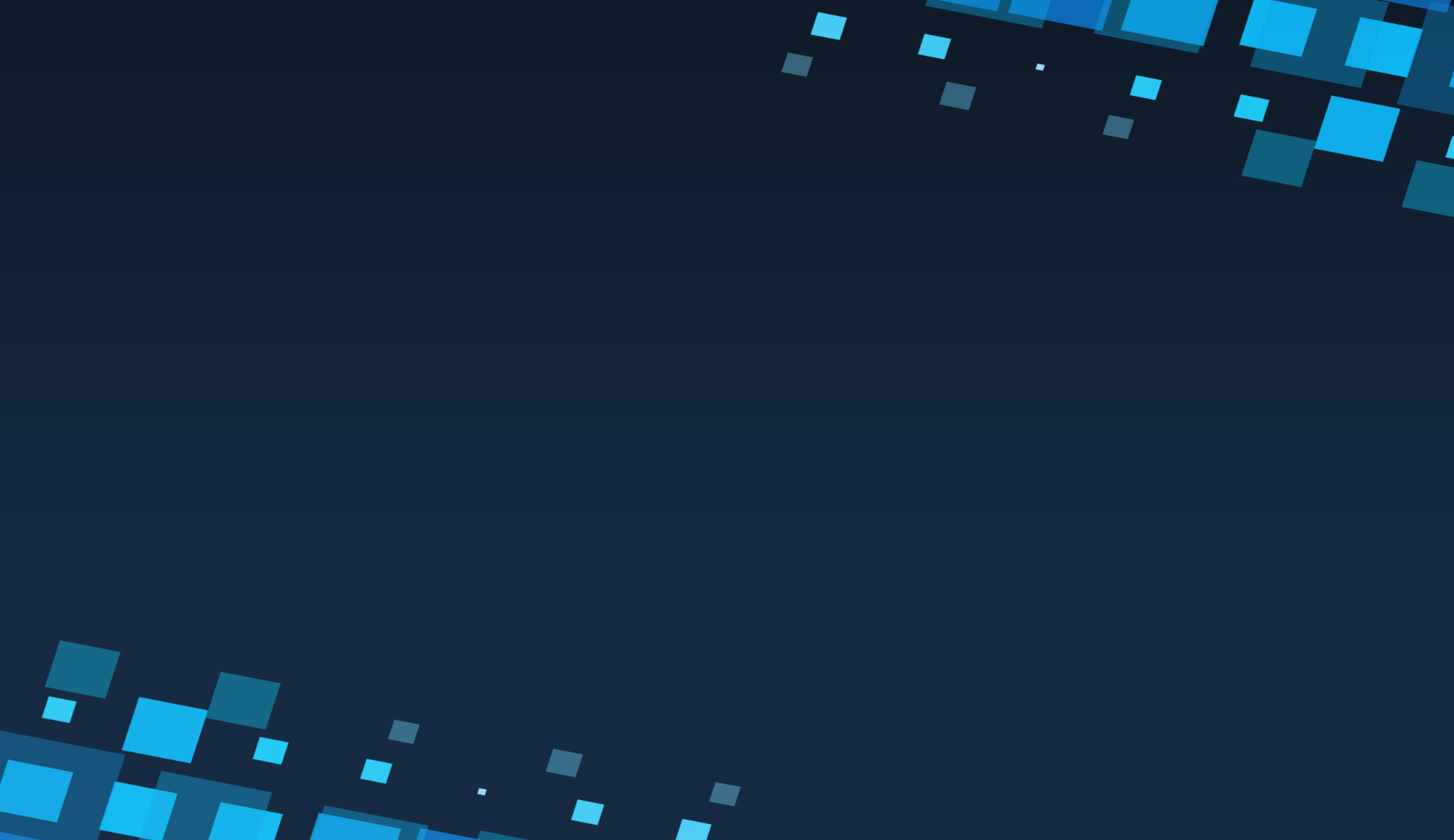 Piero della Francesca – paintings
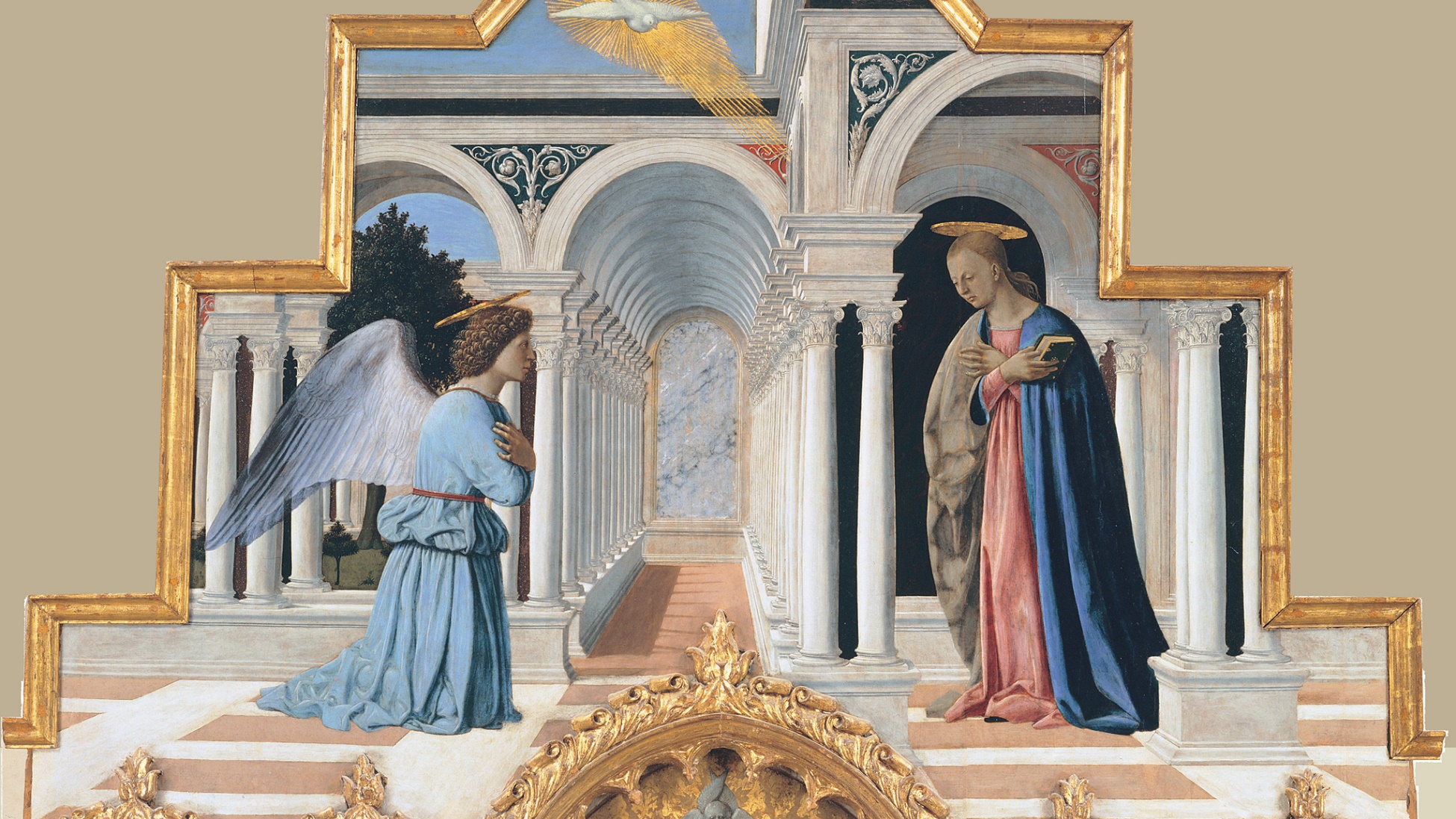 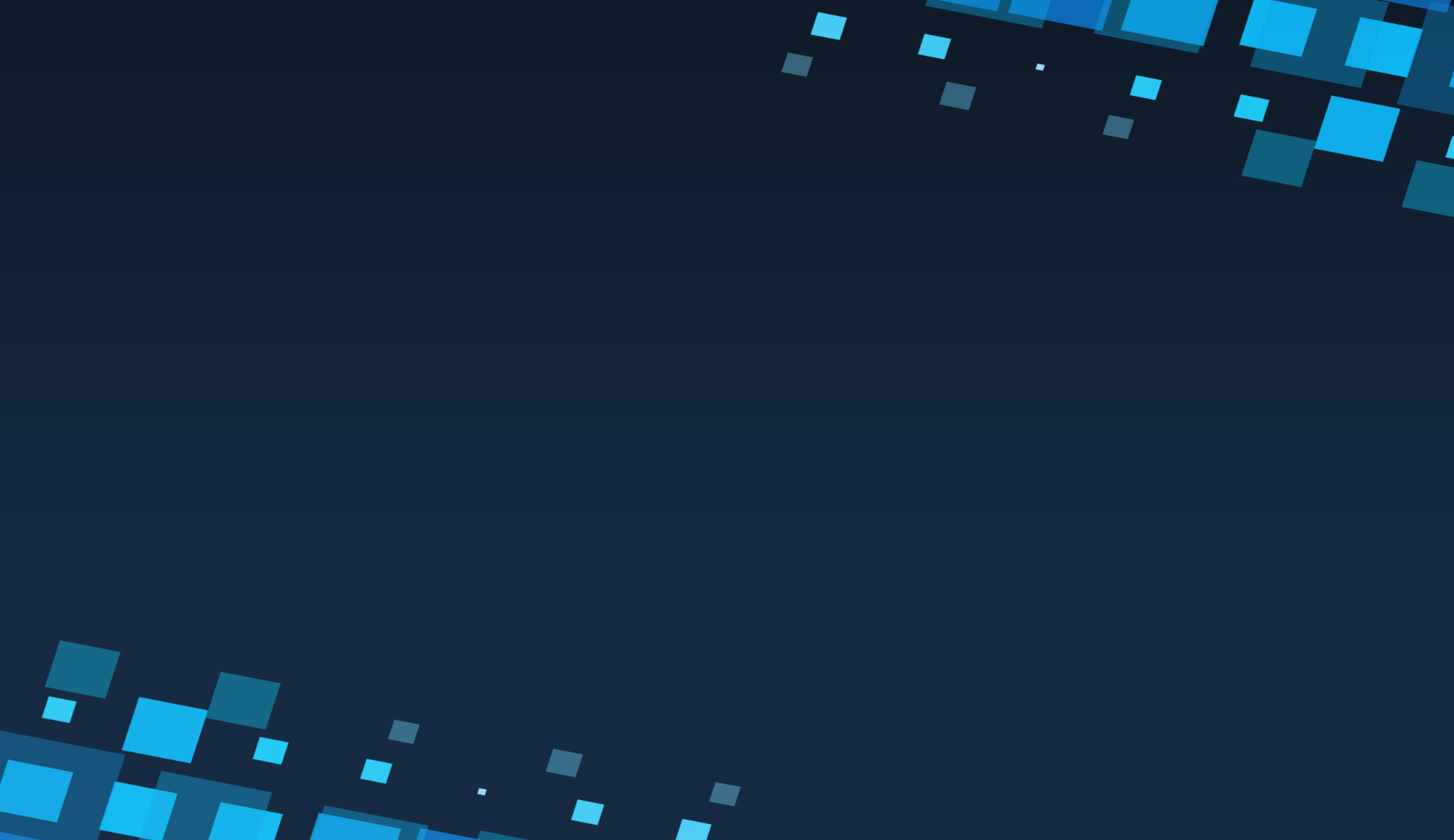 Piero della Francesca – paintings
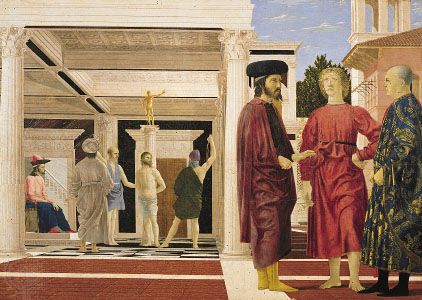 Piero della Francesca – paintings
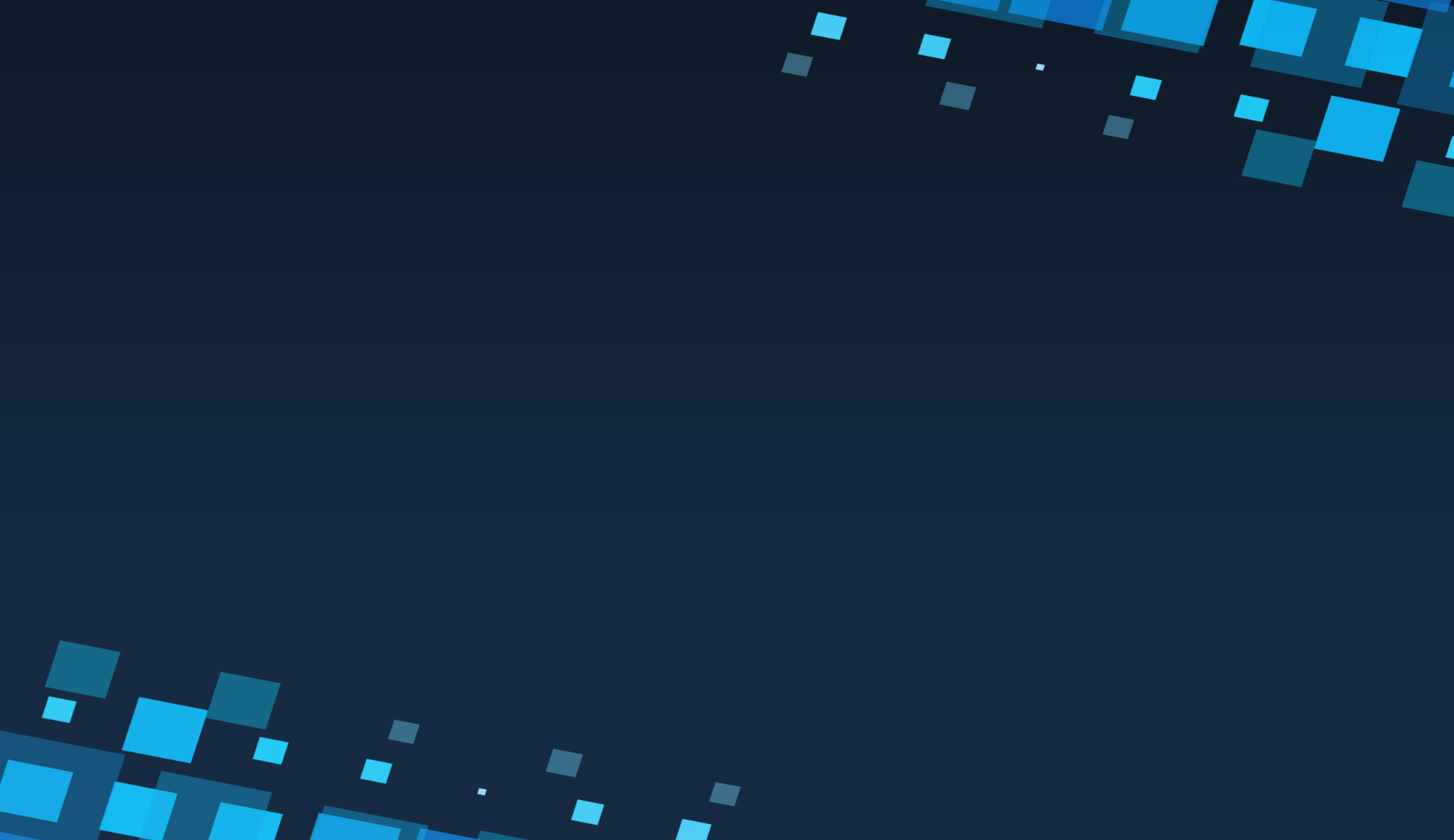 Piero della Francesca – paintings
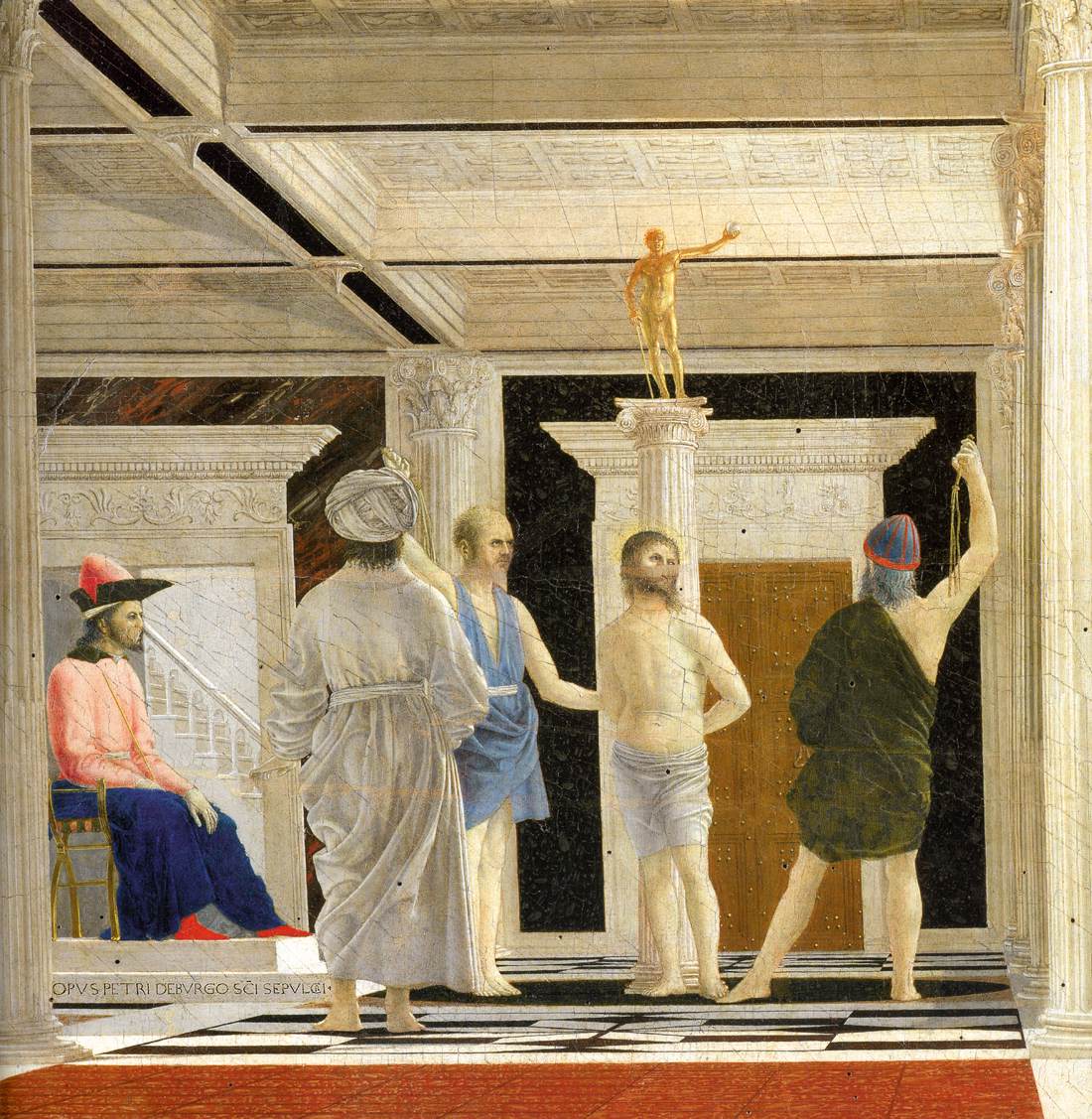 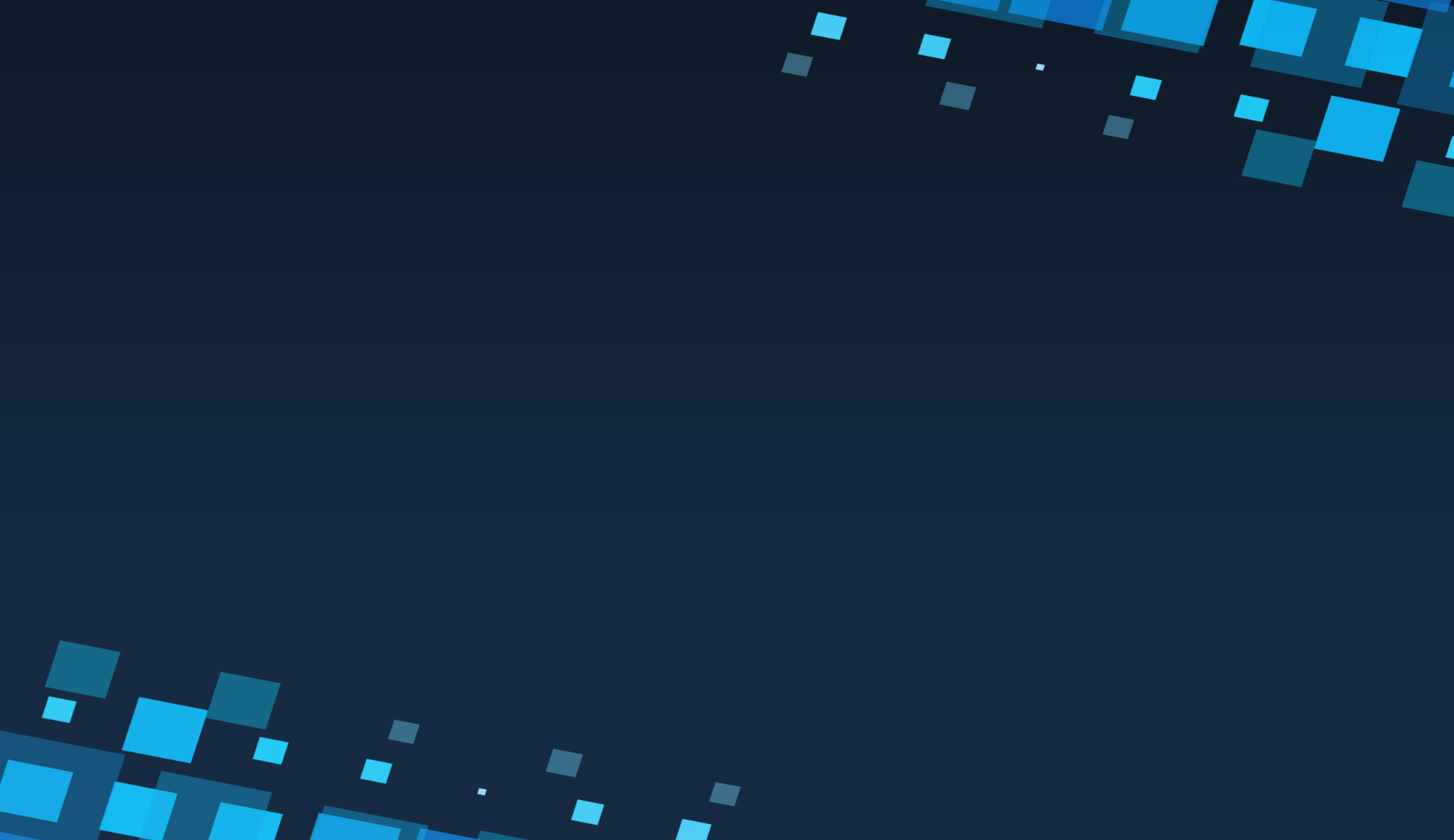 - Leonardo da Vinci and Albrecht Durer (15th and 16th centuries) studied and used knowledge of perspective, human body proportions, optics and color science
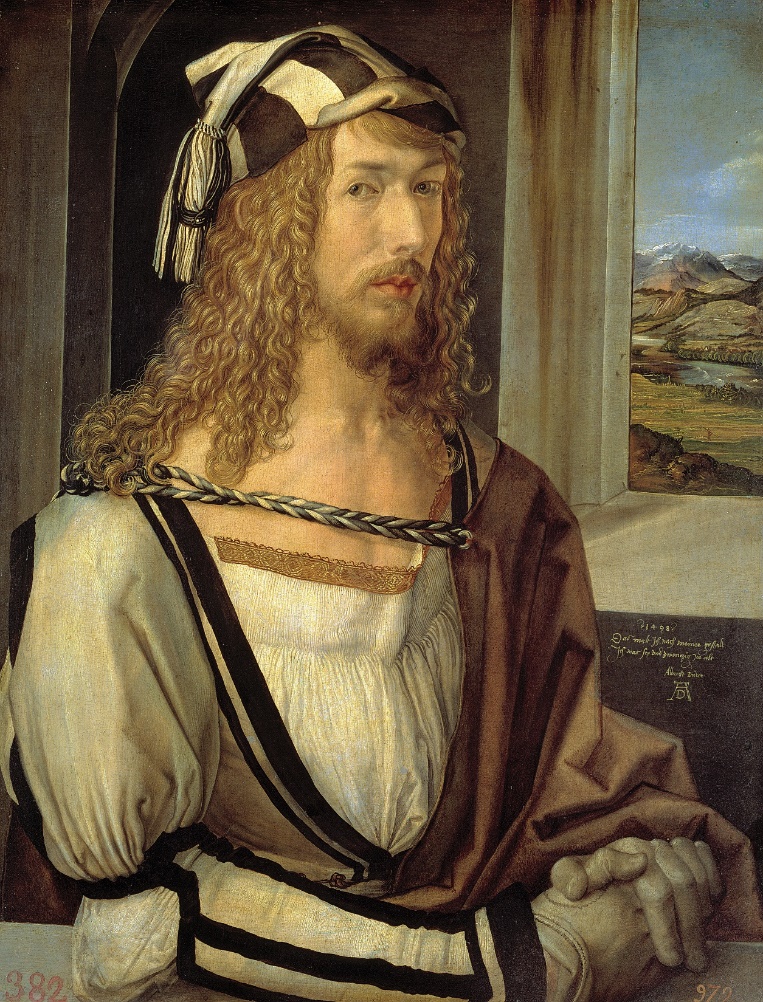 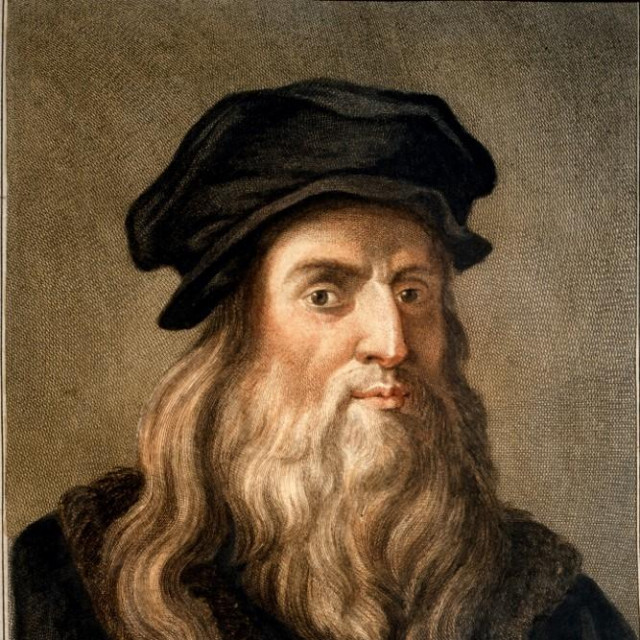 Albrecht Dürer
Leonardo da Vinci
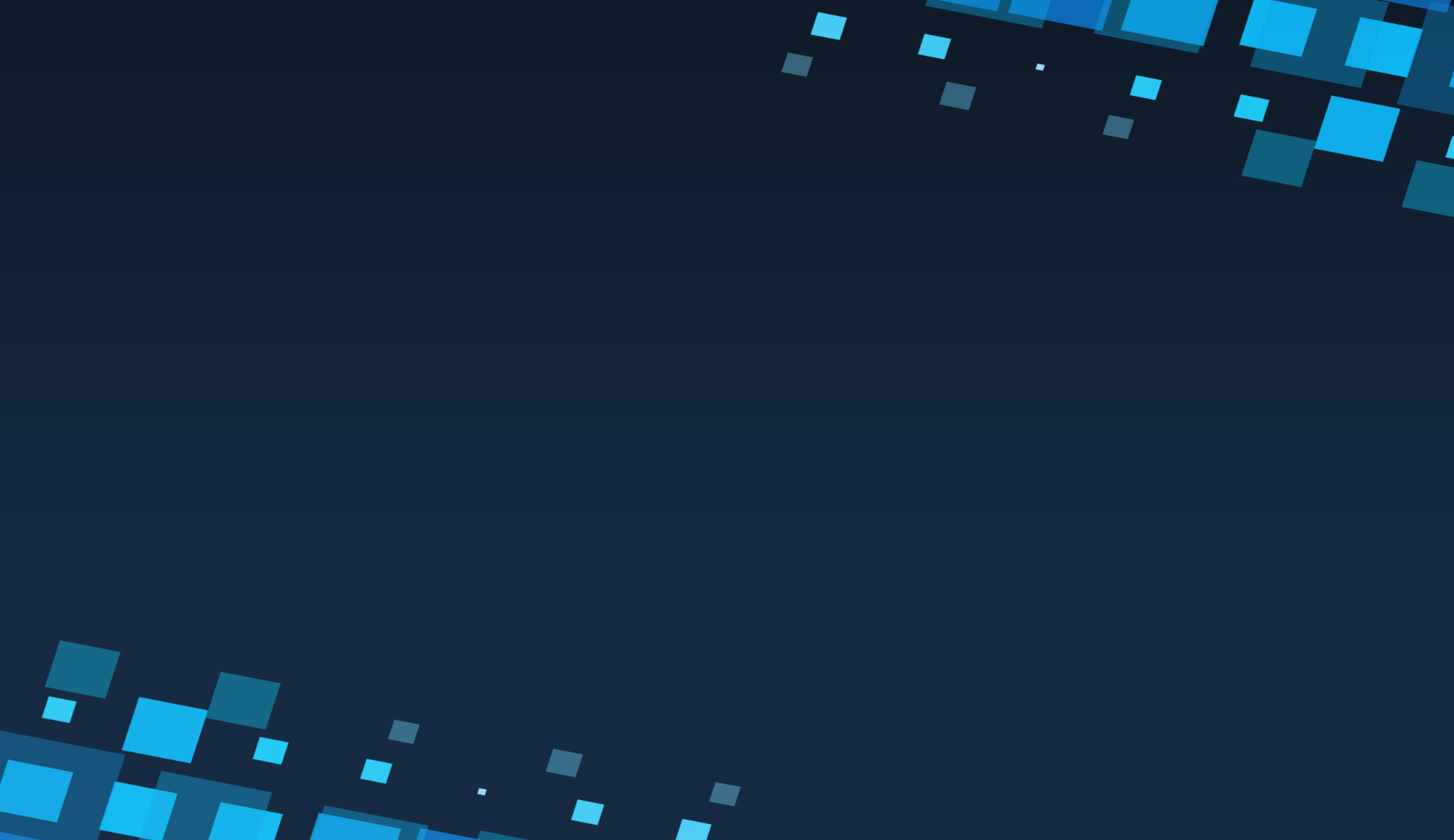 Leonardo da Vinci – sketches
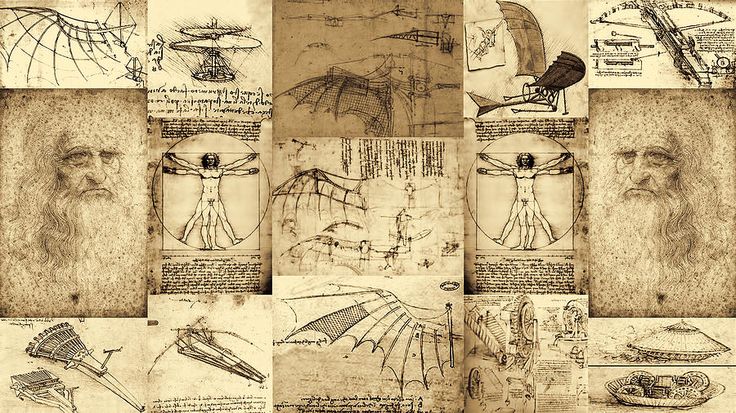 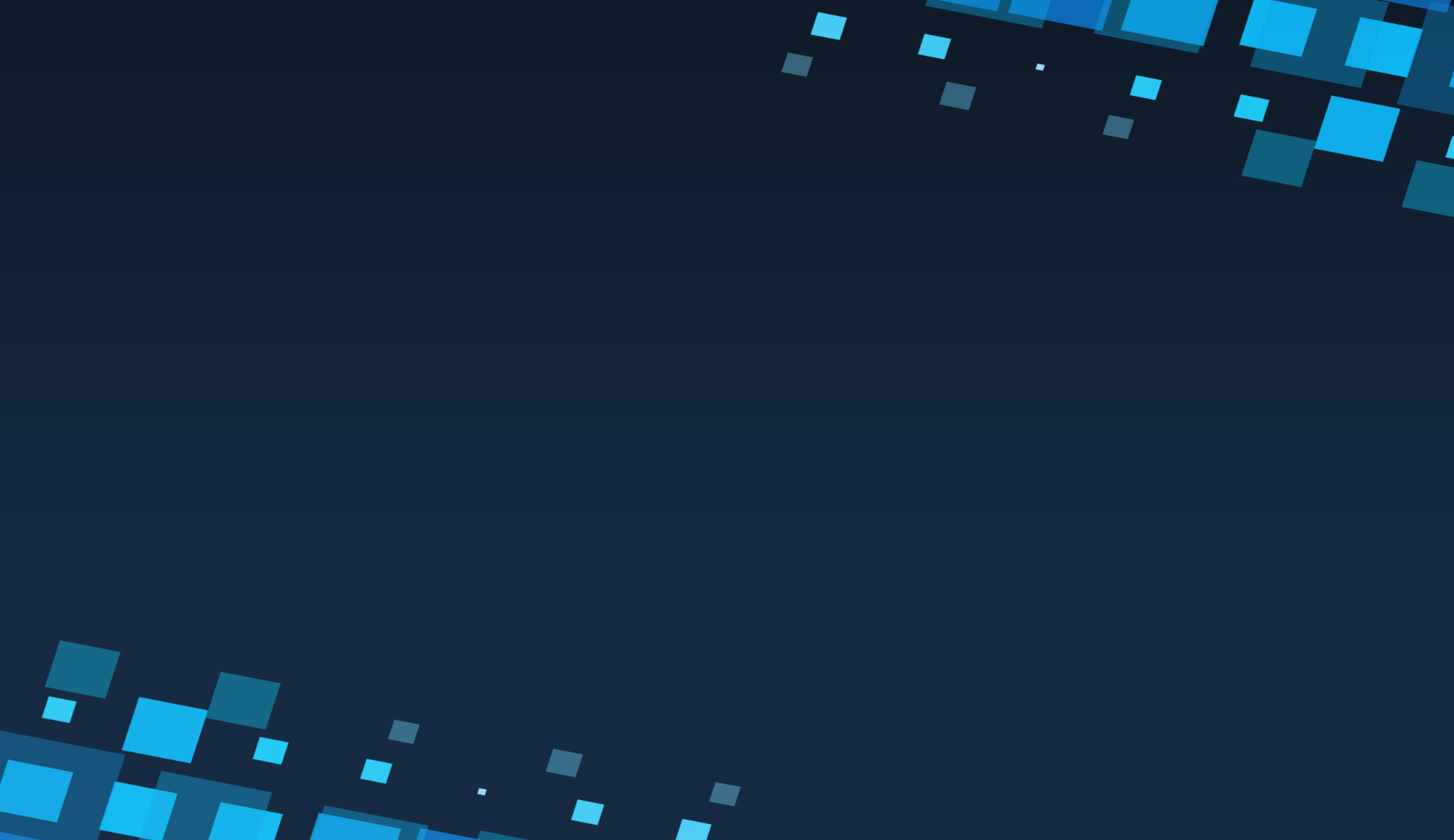 Escher – Dutch graphic artist
- he is better known as M.C.Escher and is known for his, mostly mathematically inspired etchings and woodcuts
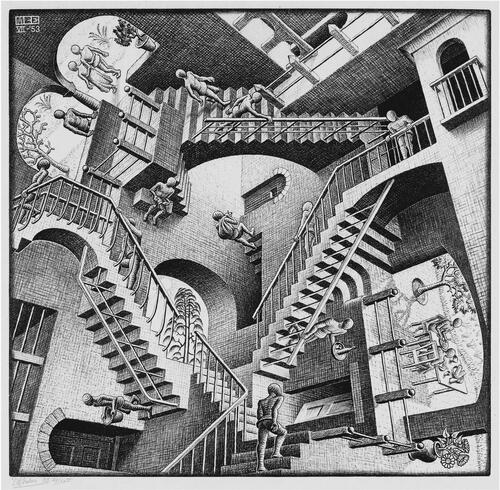 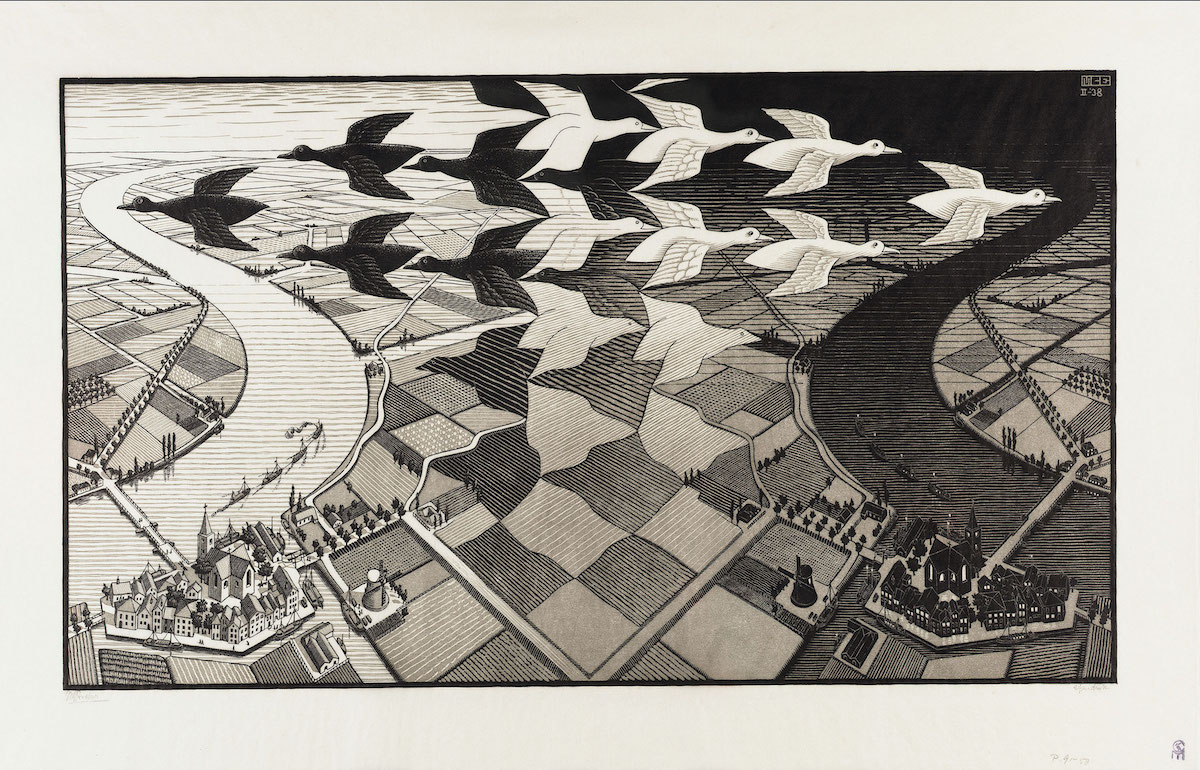 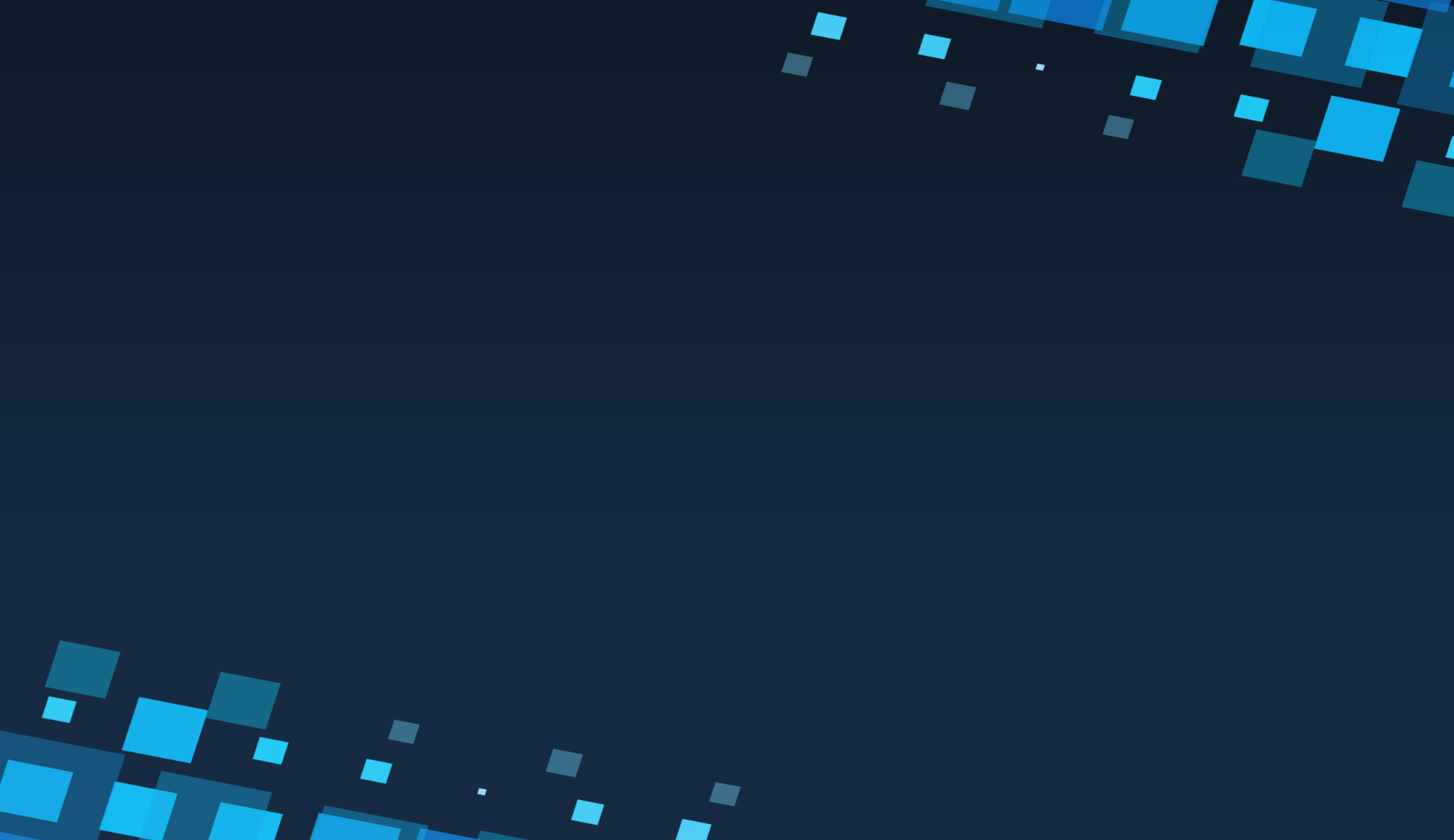 Modern art
modern artists continue to look to math for inspiration

Fathauer created a screen print inspired by his hometown. It uses three shapes — a scorpion, a snake and a bird — to cover a flat surface and the design is a nod to tessellations

they are patterns that use interlocking geometric shapes to “tile,” or fill in, a two-dimensional plane
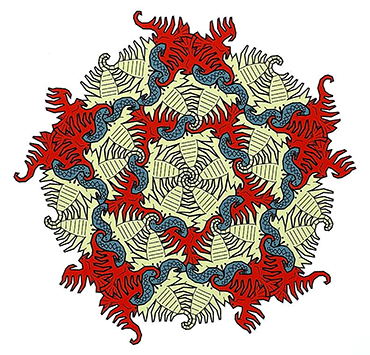 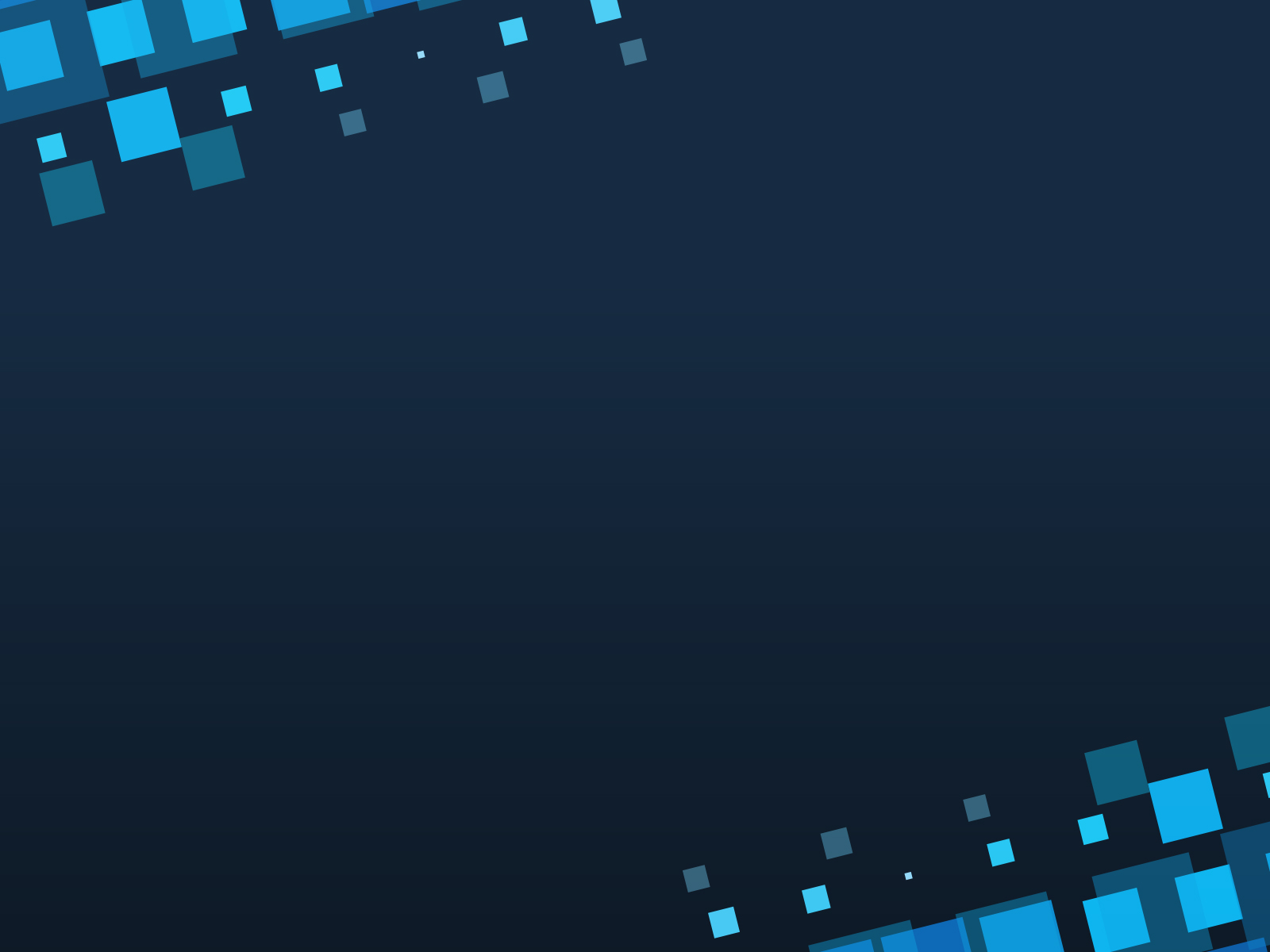 Literature
https://en.wikipedia.org/wiki/Mathematics_and_art

https://uwaterloo.ca/math/news/top-5-expressions-mathematics-art

https://www.sciencenewsforstudents.org/article/math-is-muse-for-these-artists
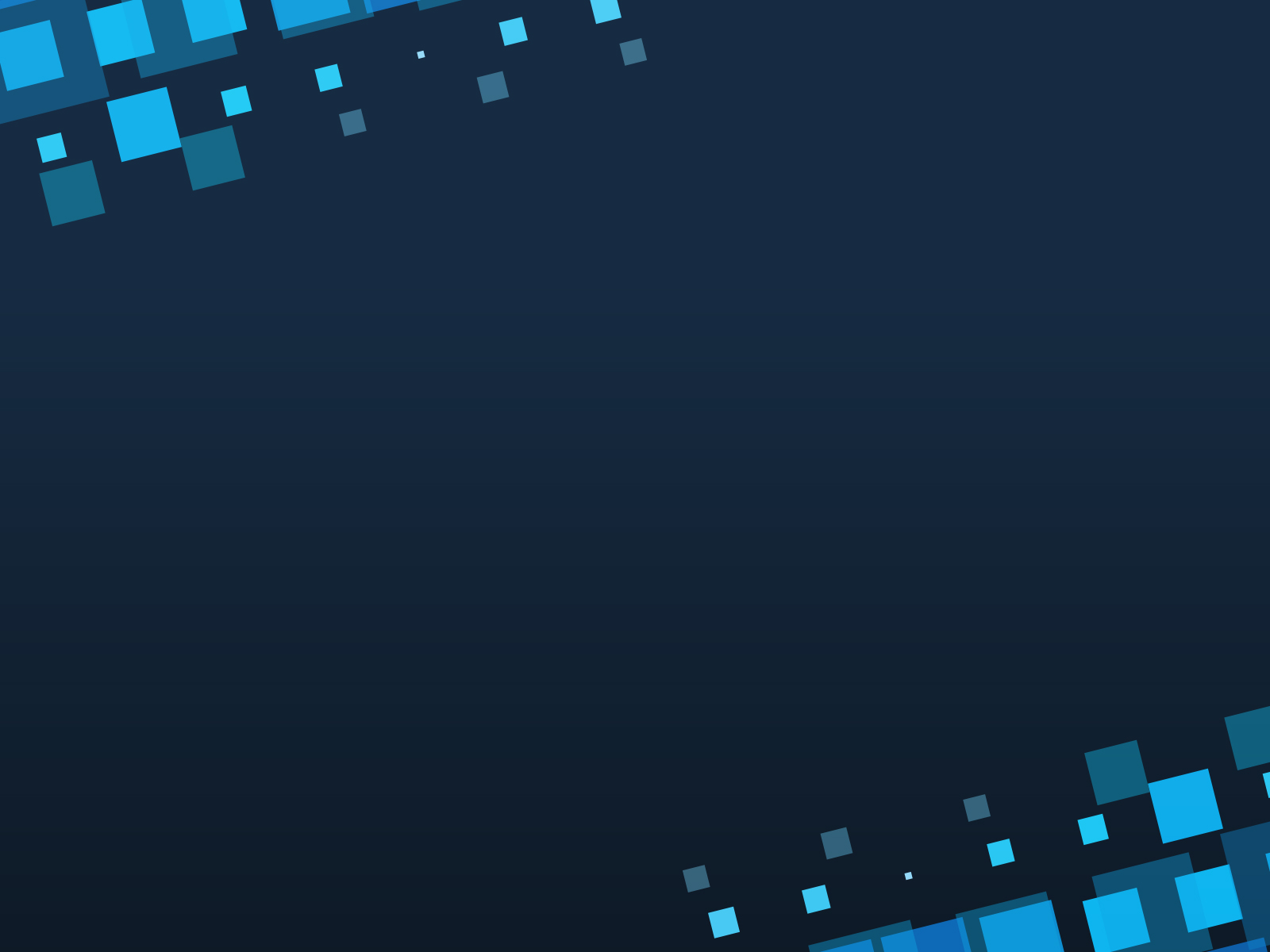 The end
Made by : Bruno and Luka, 8.B, Elementary School Pušća

Mentored by: Marijana Pili, Math teacher, Elementary School Pušća